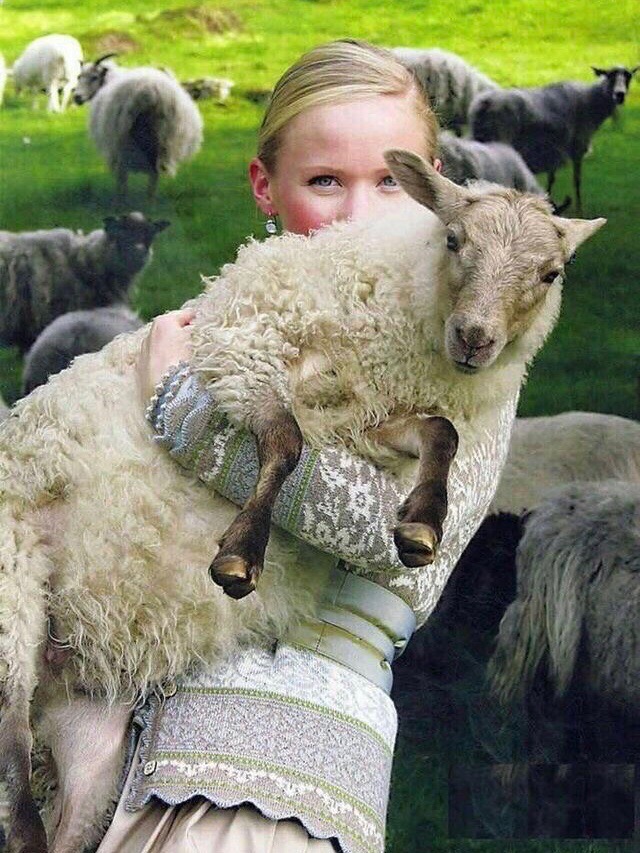 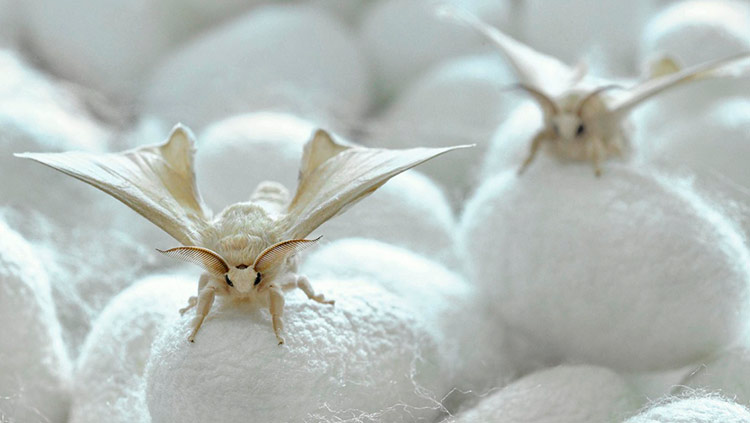 Шерсть и шёлк
Ткани из натуральных волокон животного происхождения.
Подготовила: Акишина Т.В.
МБОУ «СОШ № 30»
Северодвинск
Натуральные волокна
Животного   происхождения
Растительного происхождения
Покров                        Стебель
семян                           льна
хлопчатника
Хлопок                             Лён
Волосяной                    Нить
покров                          кокона
животных                  тутового шелкопряда
Шерсть                        Шёлк
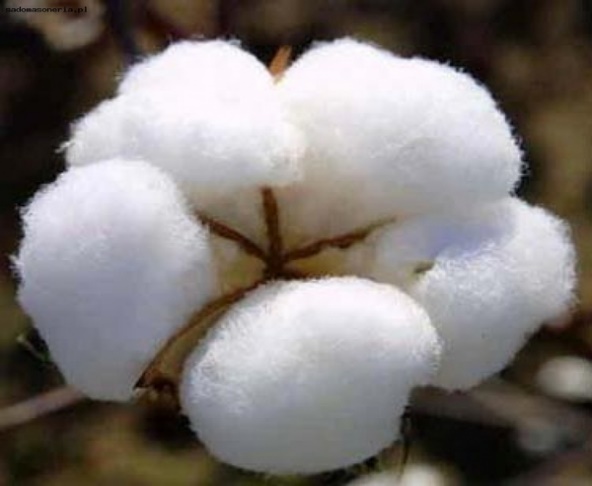 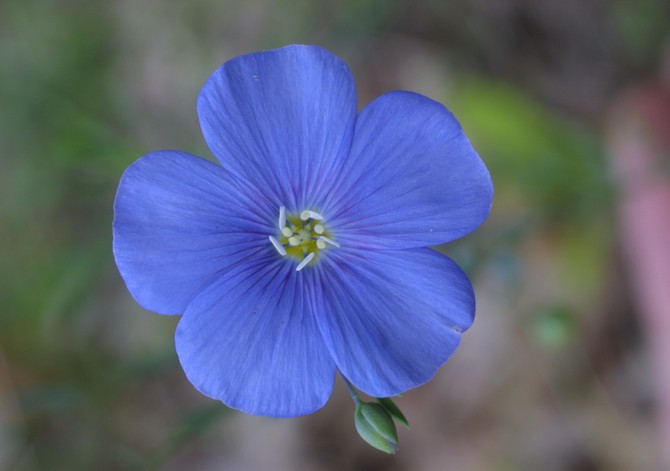 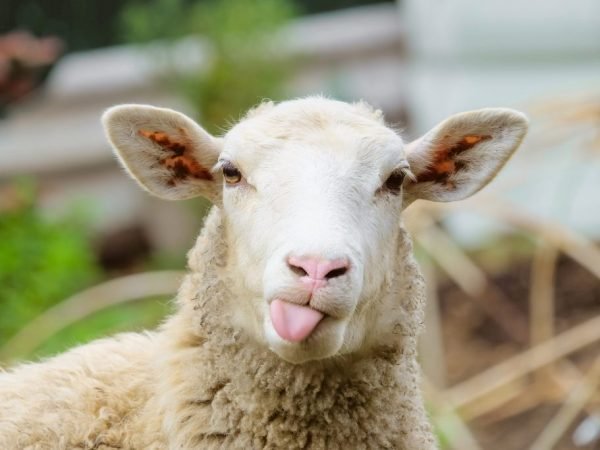 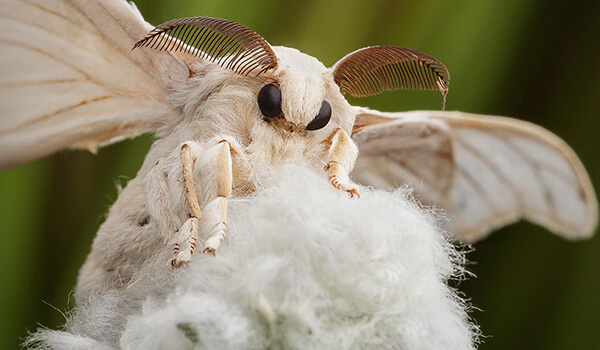 Шерстяные ткани
Для изготовления шерстяных тканей используют шерсть различных животных:
Овцы-мериносы
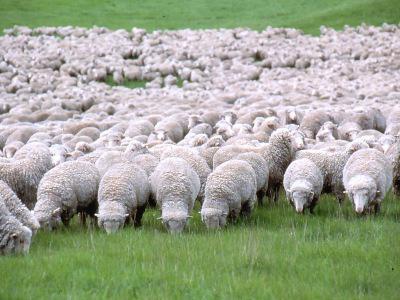 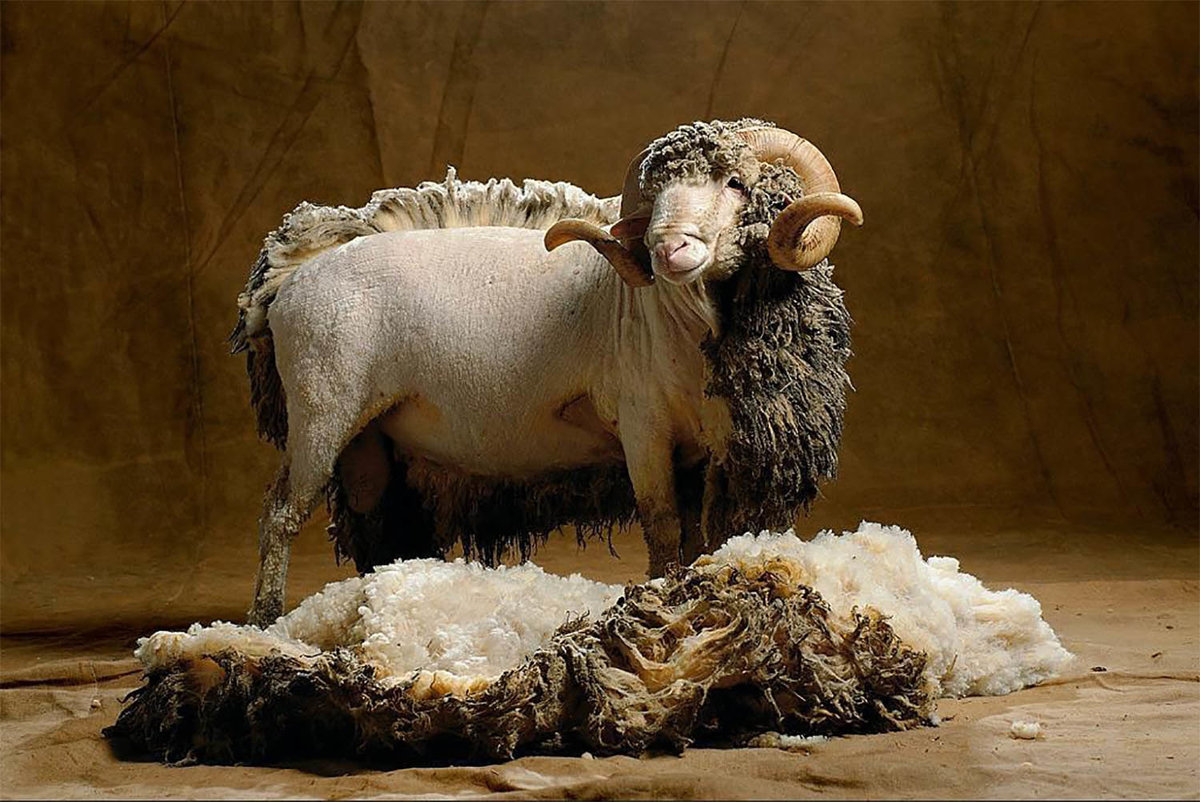 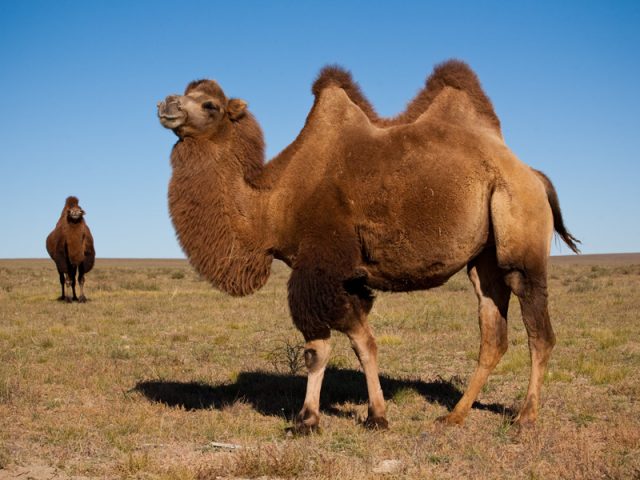 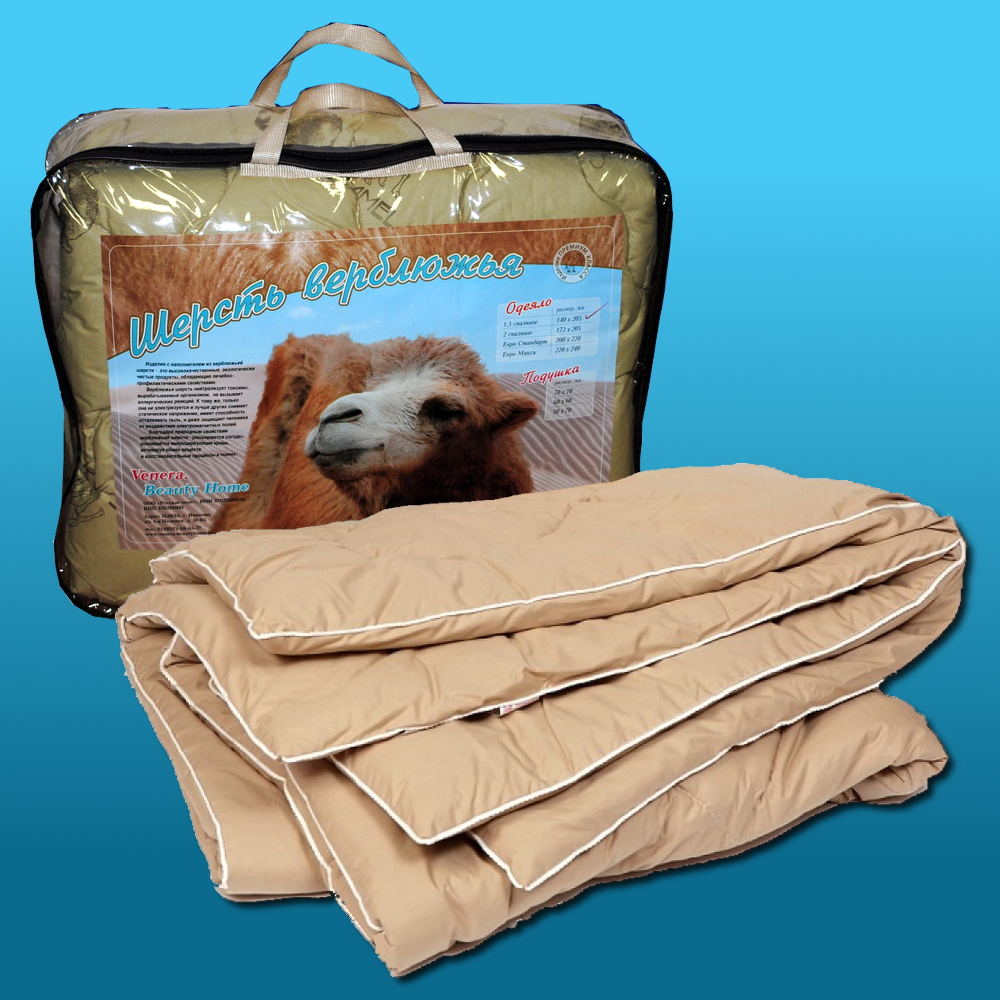 Верблюд
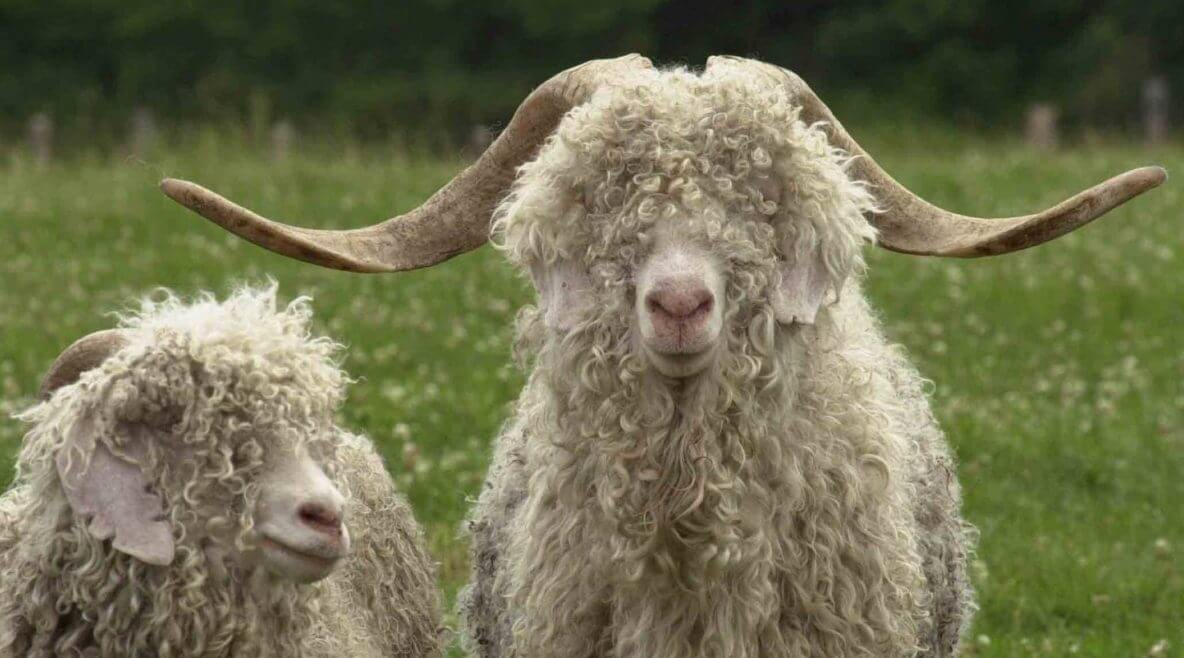 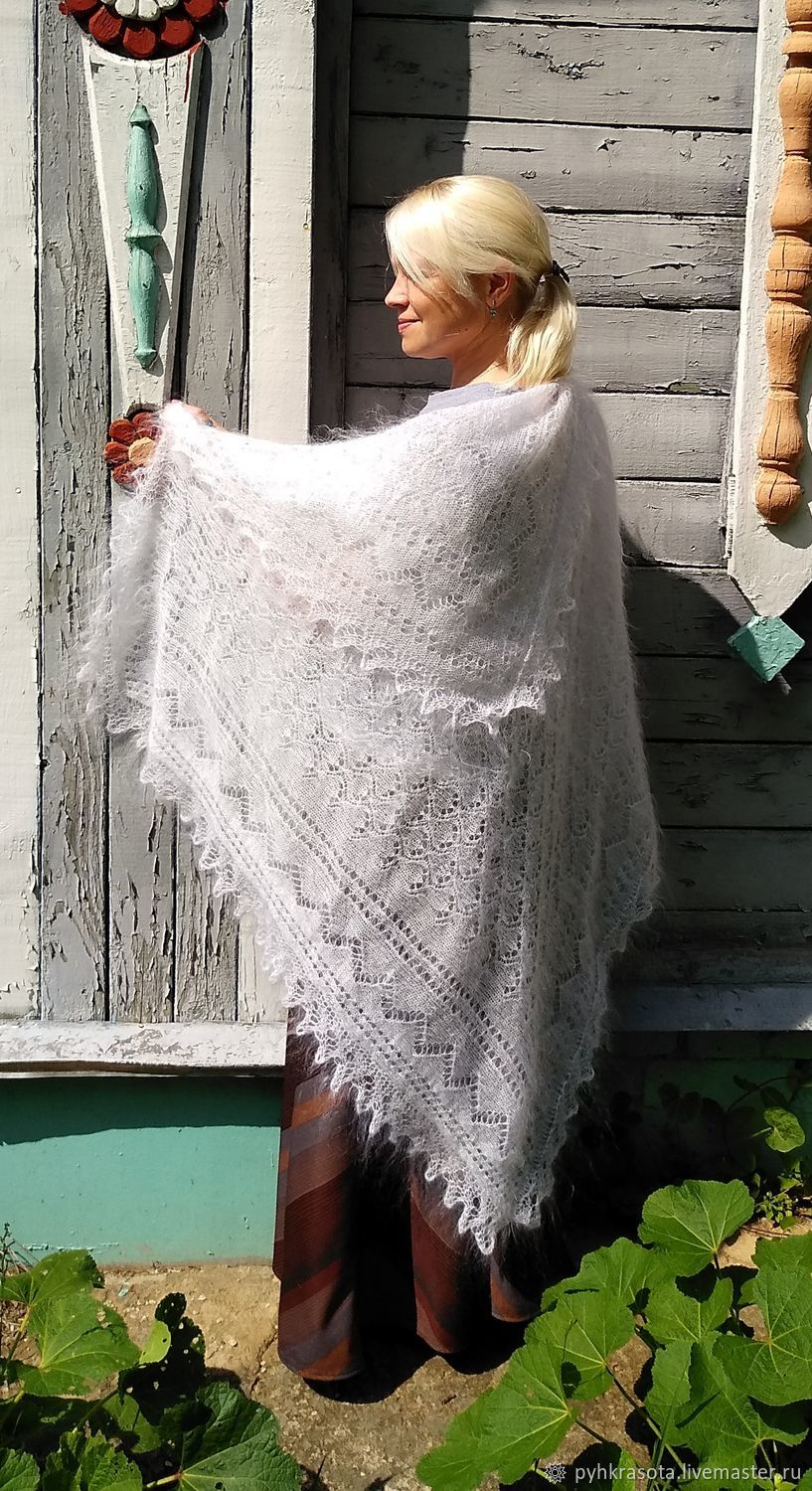 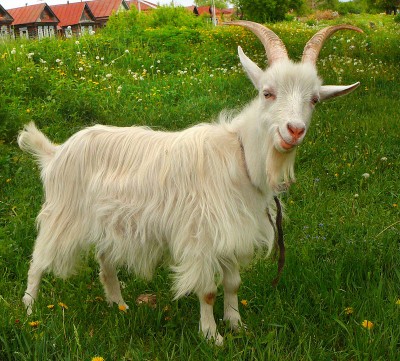 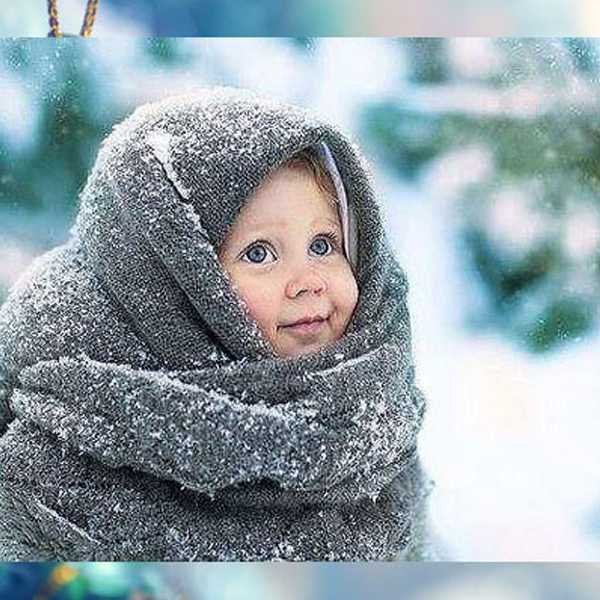 Коза
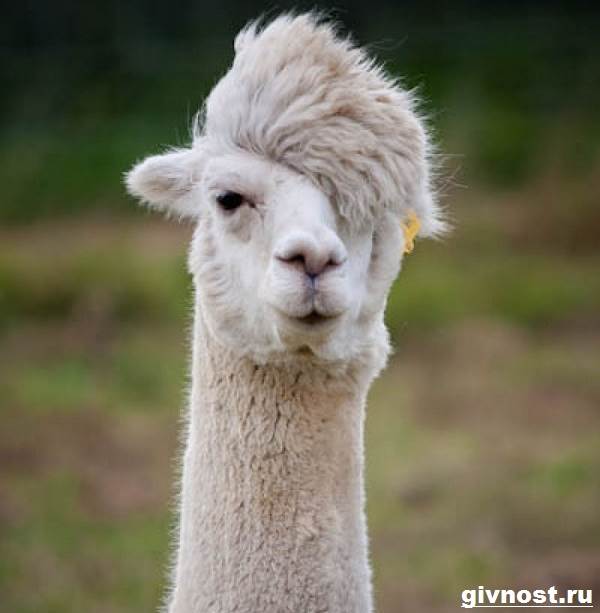 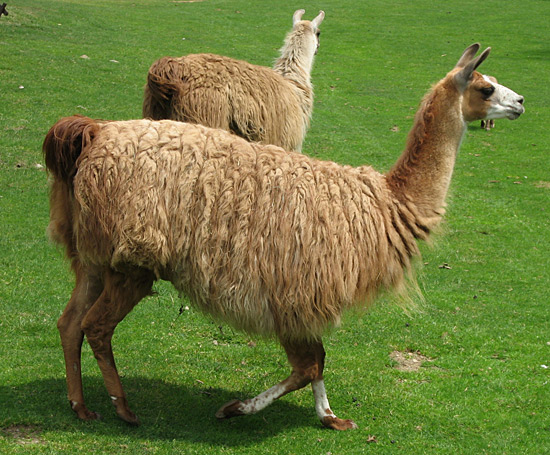 Лама
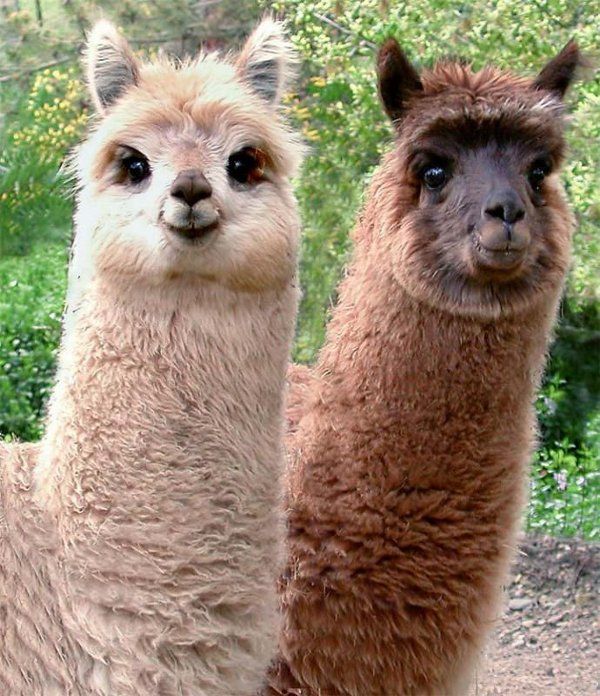 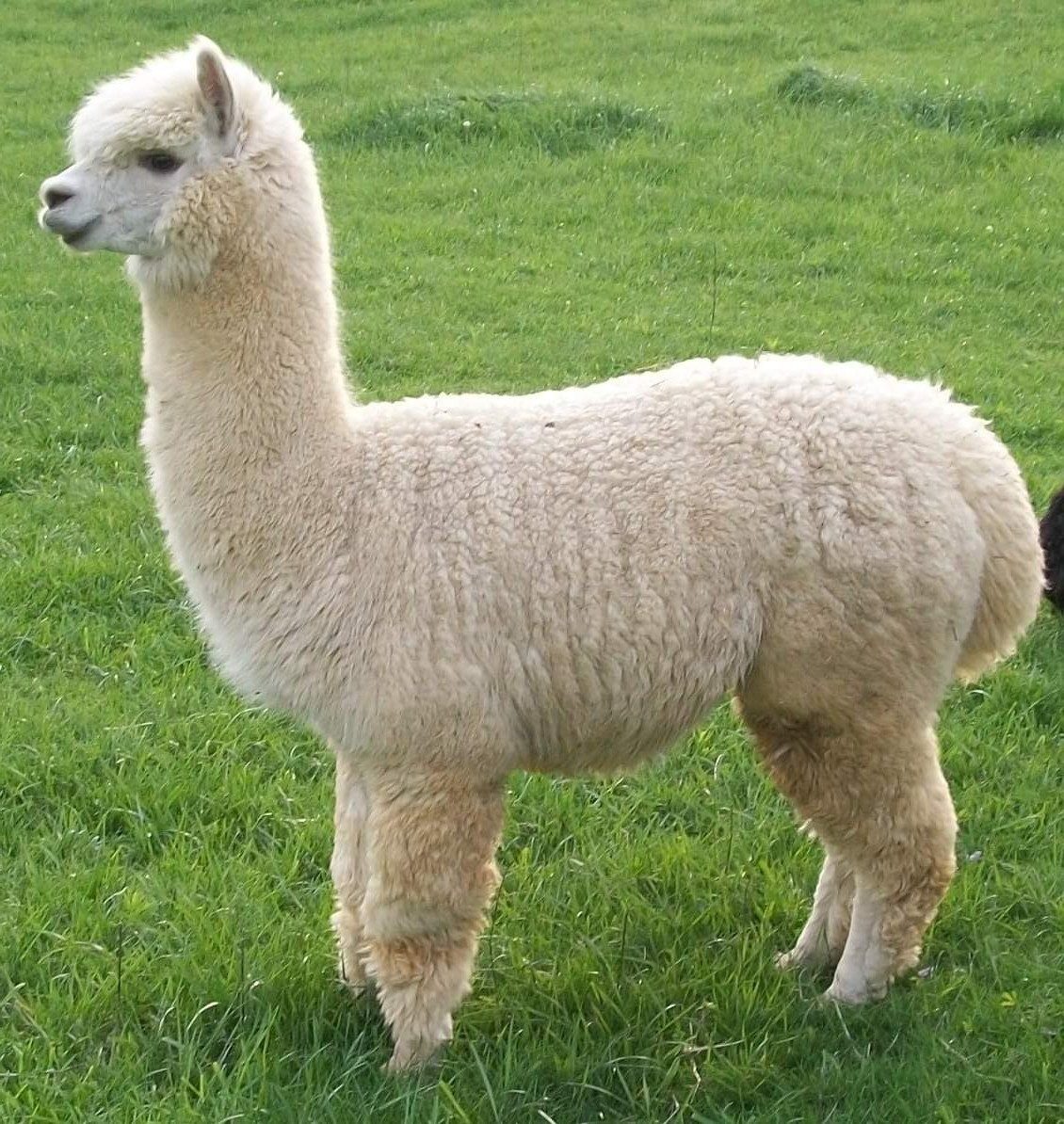 Альпака
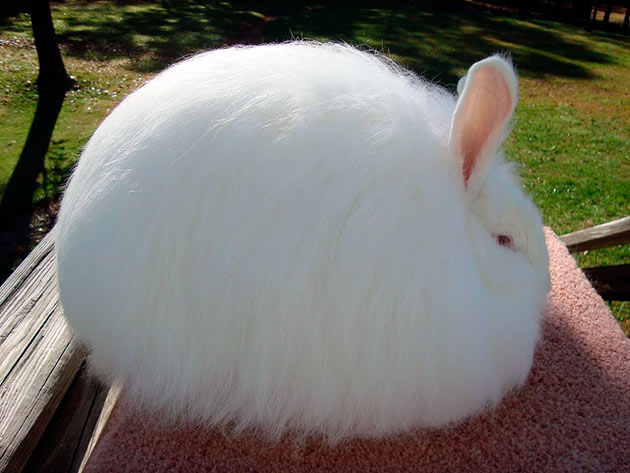 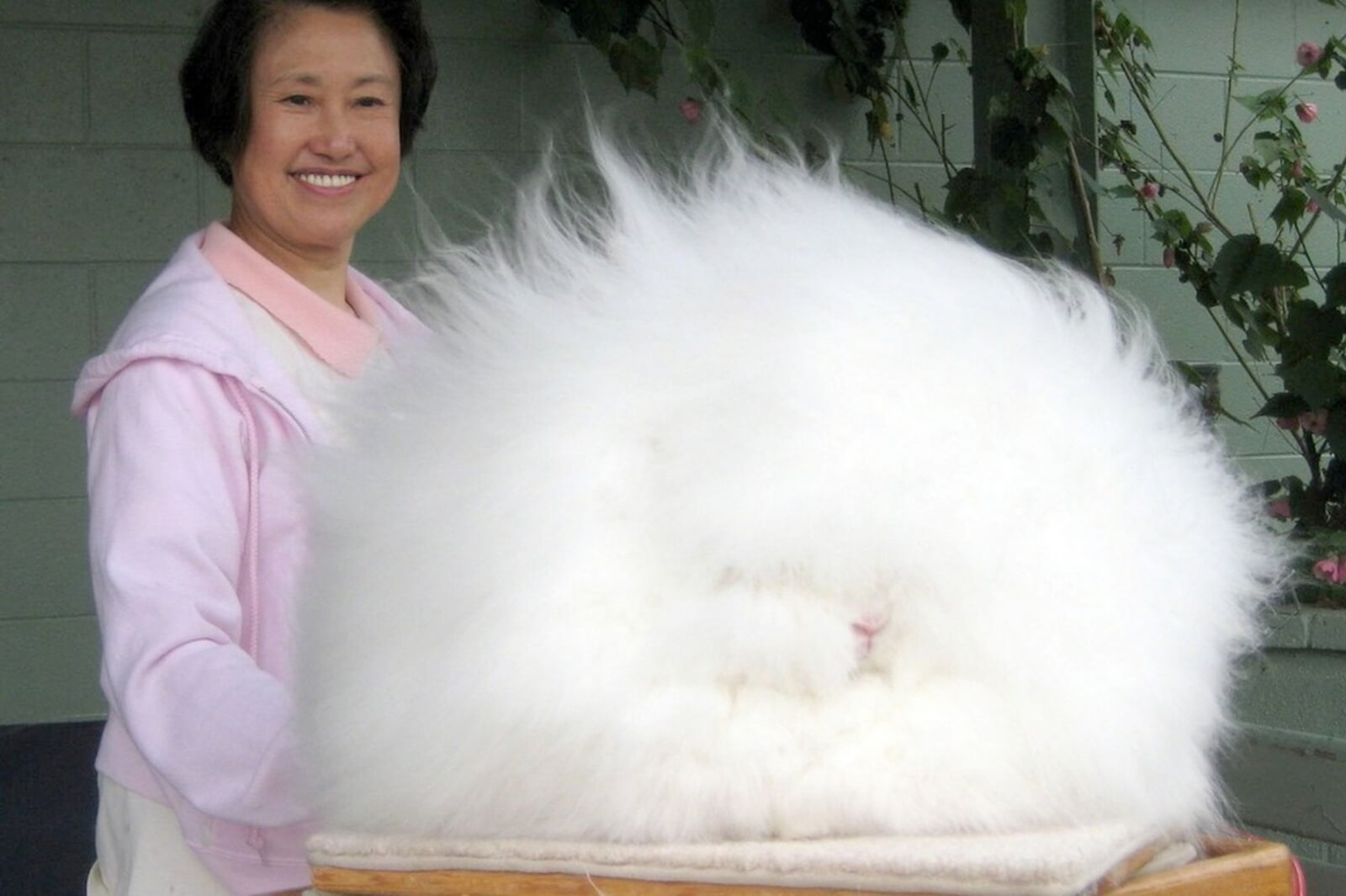 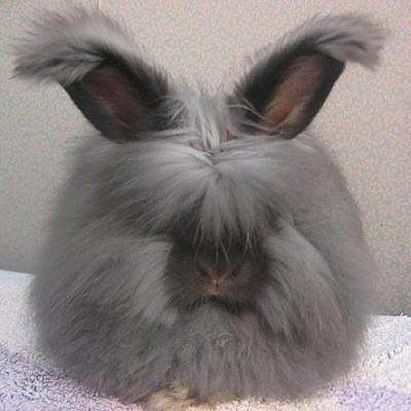 Белый пуховой кролик,
ангорский кролик
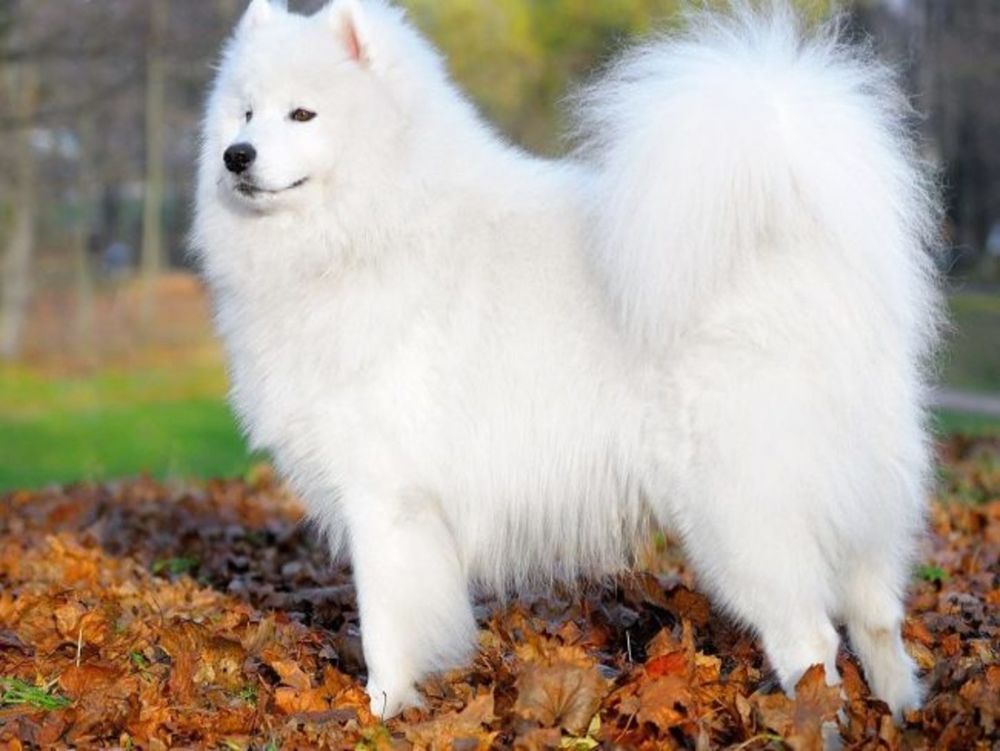 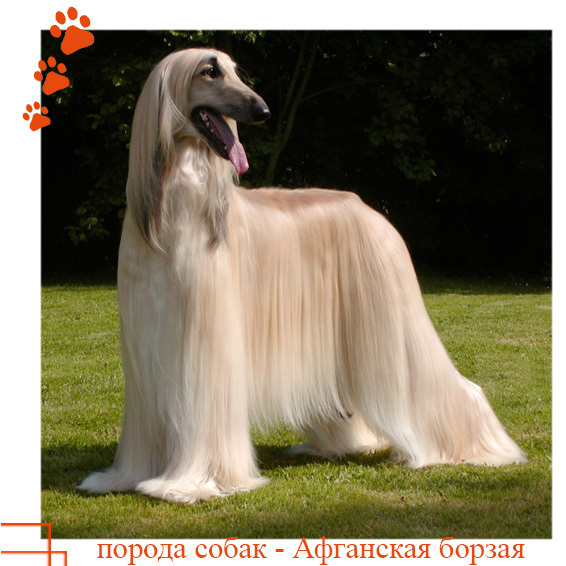 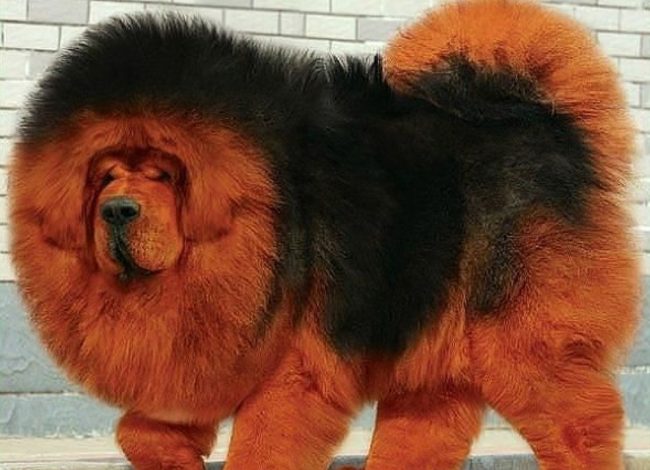 Собаки
Производство шерстяной ткани
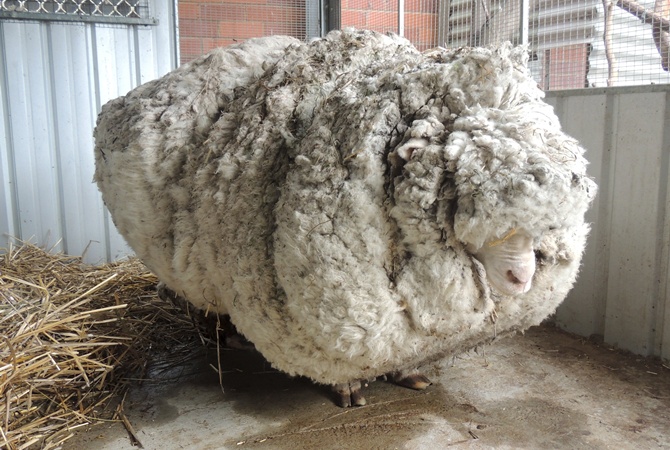 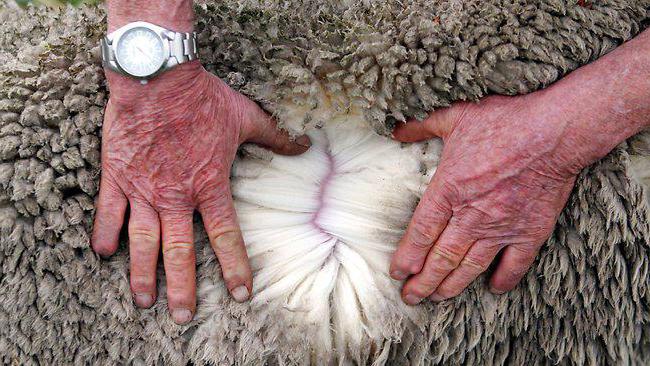 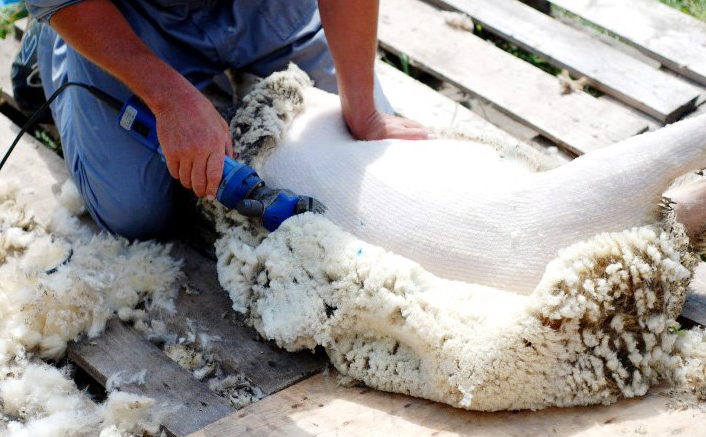 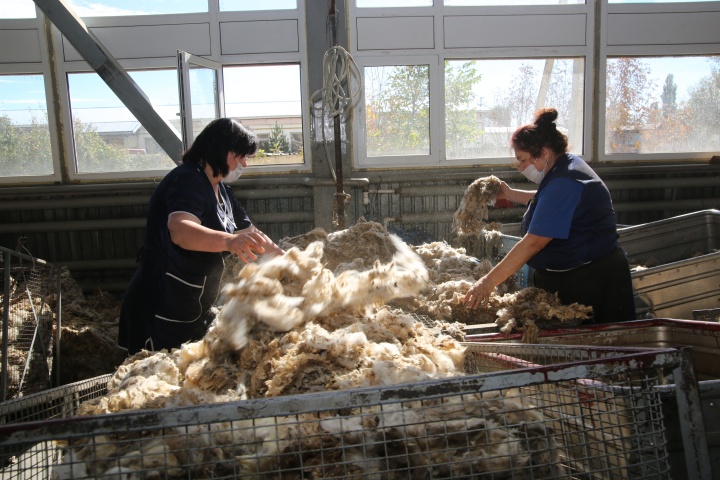 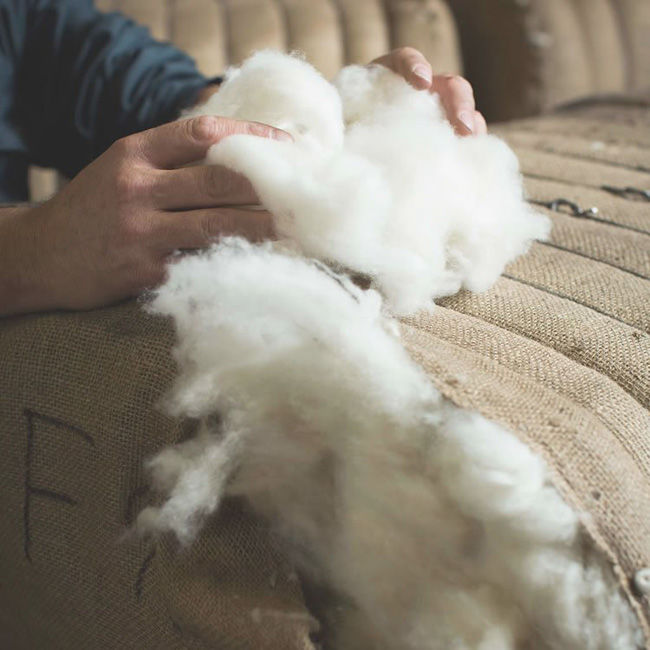 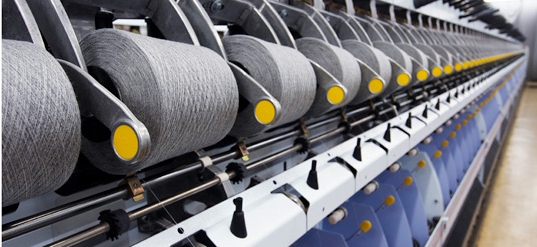 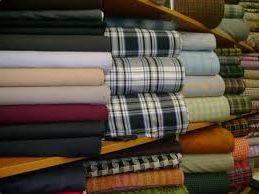 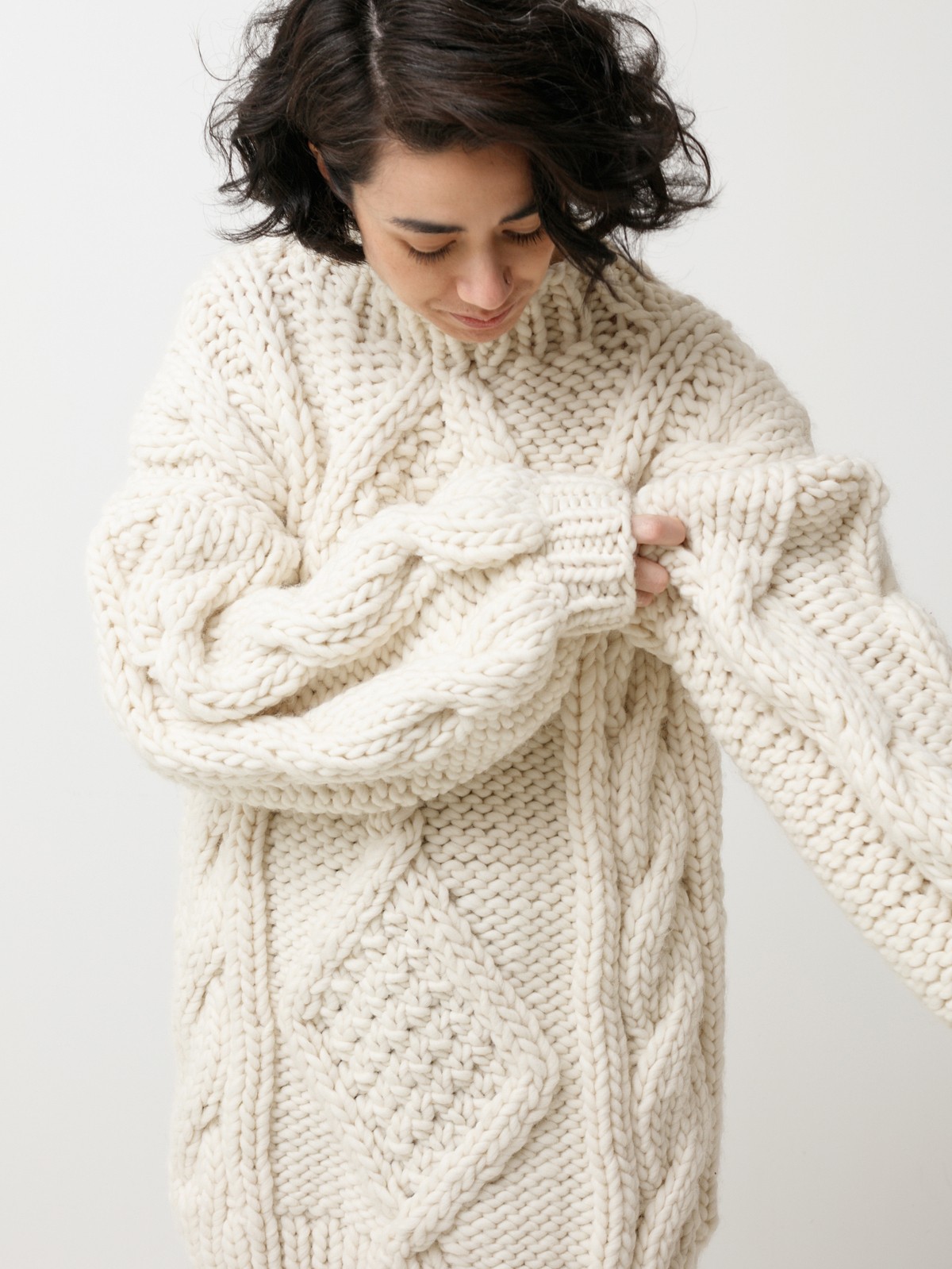 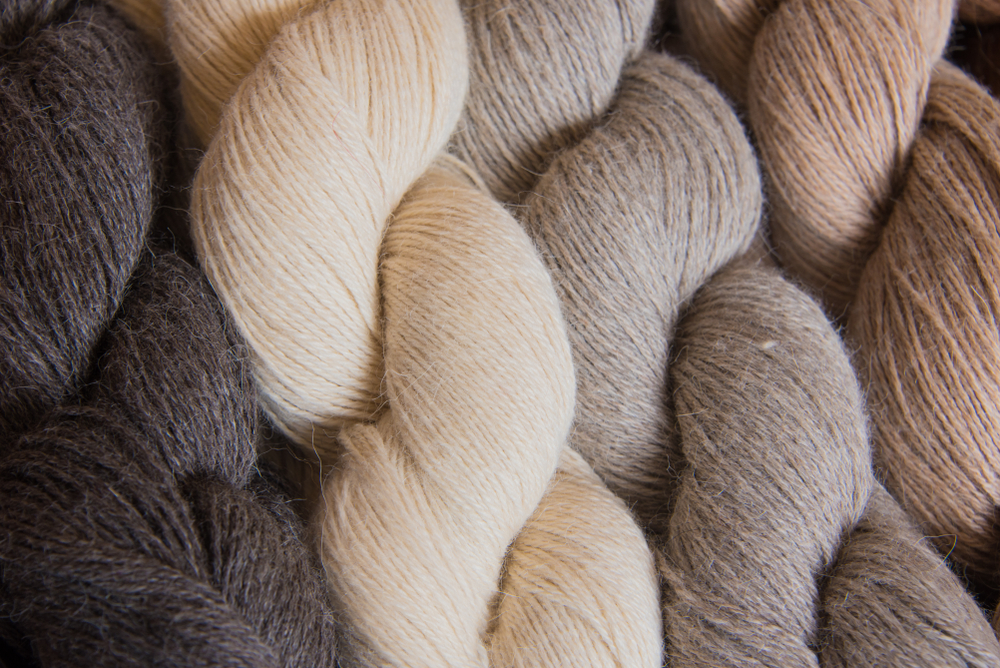 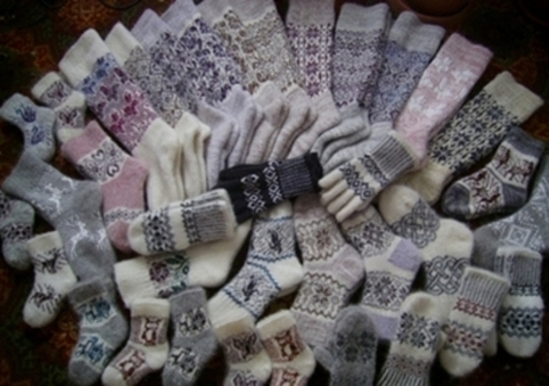 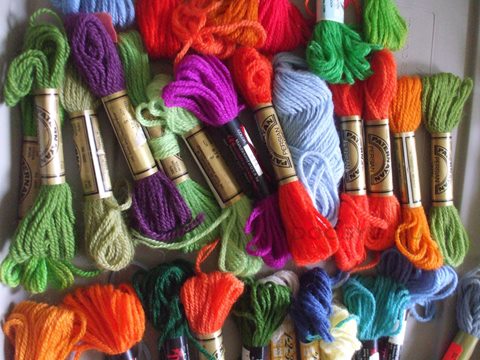 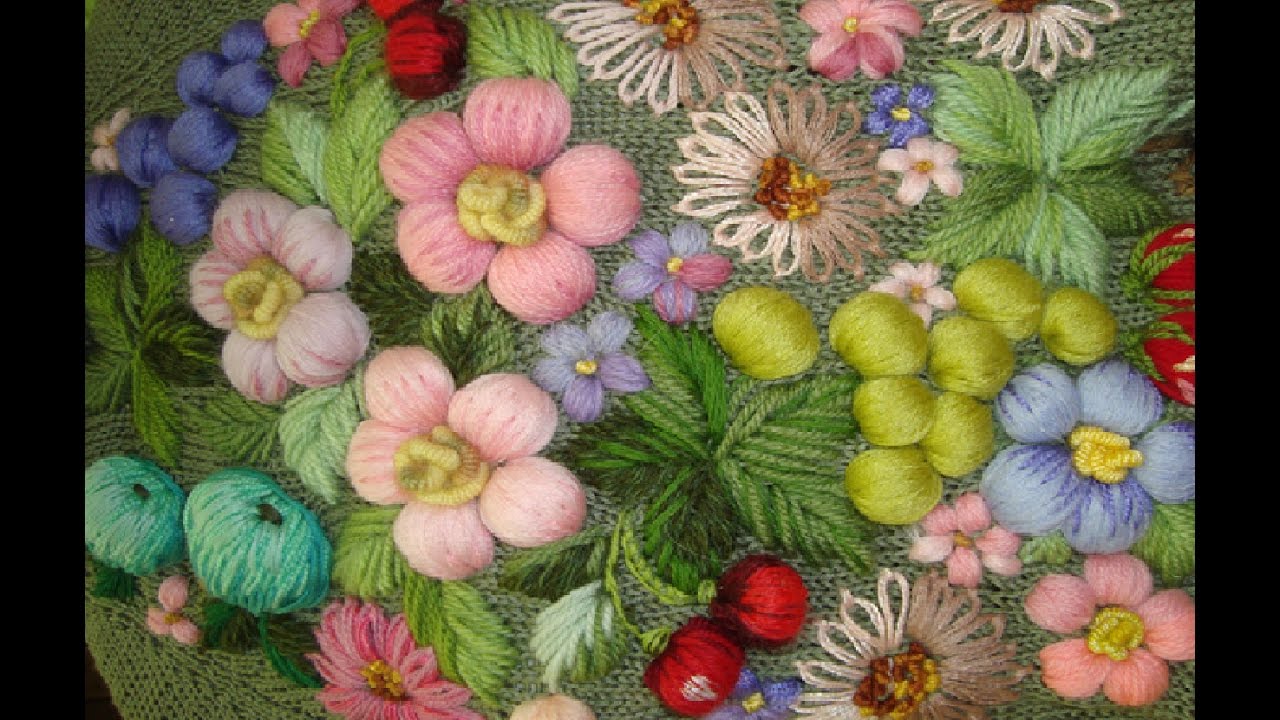 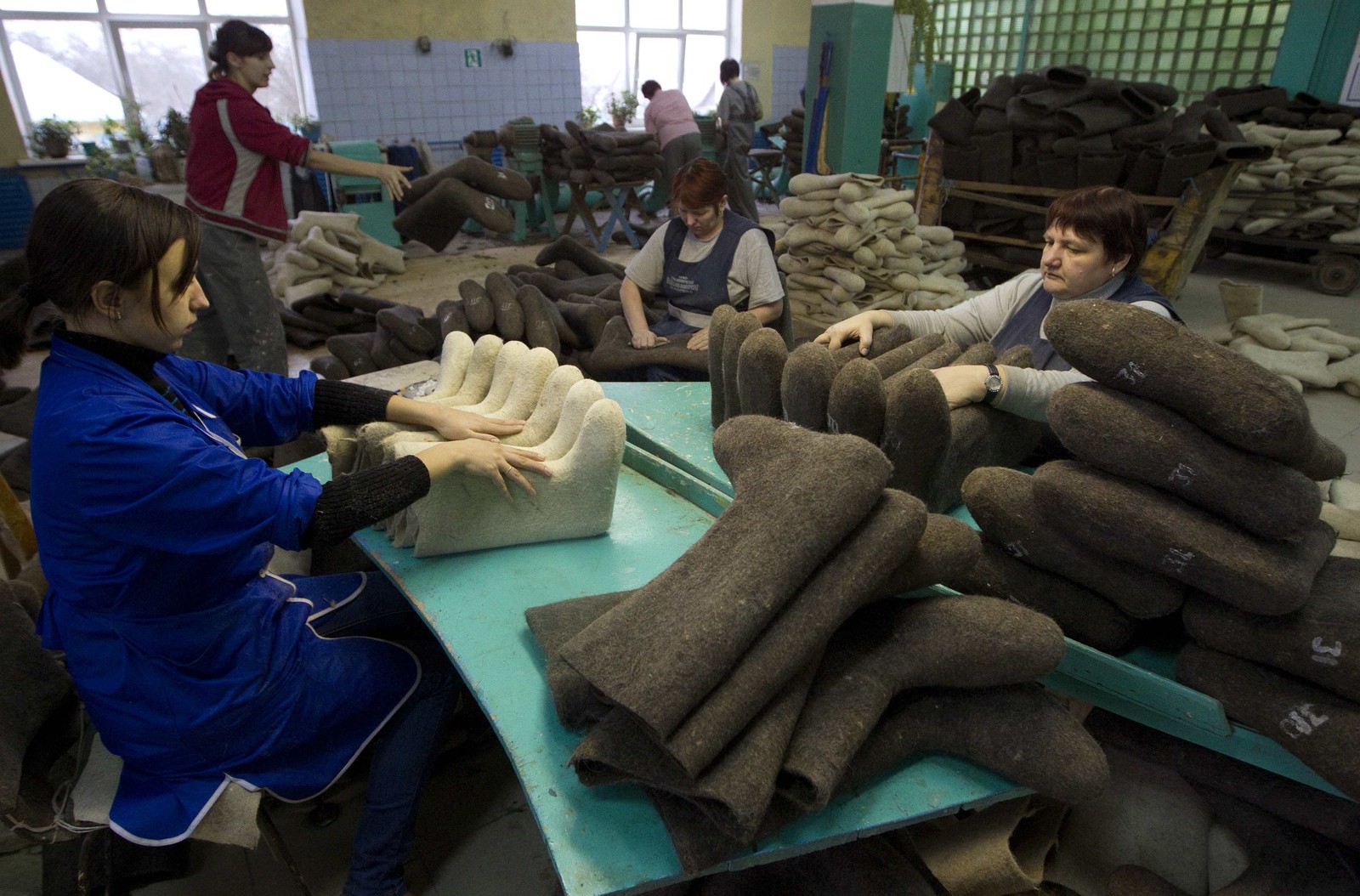 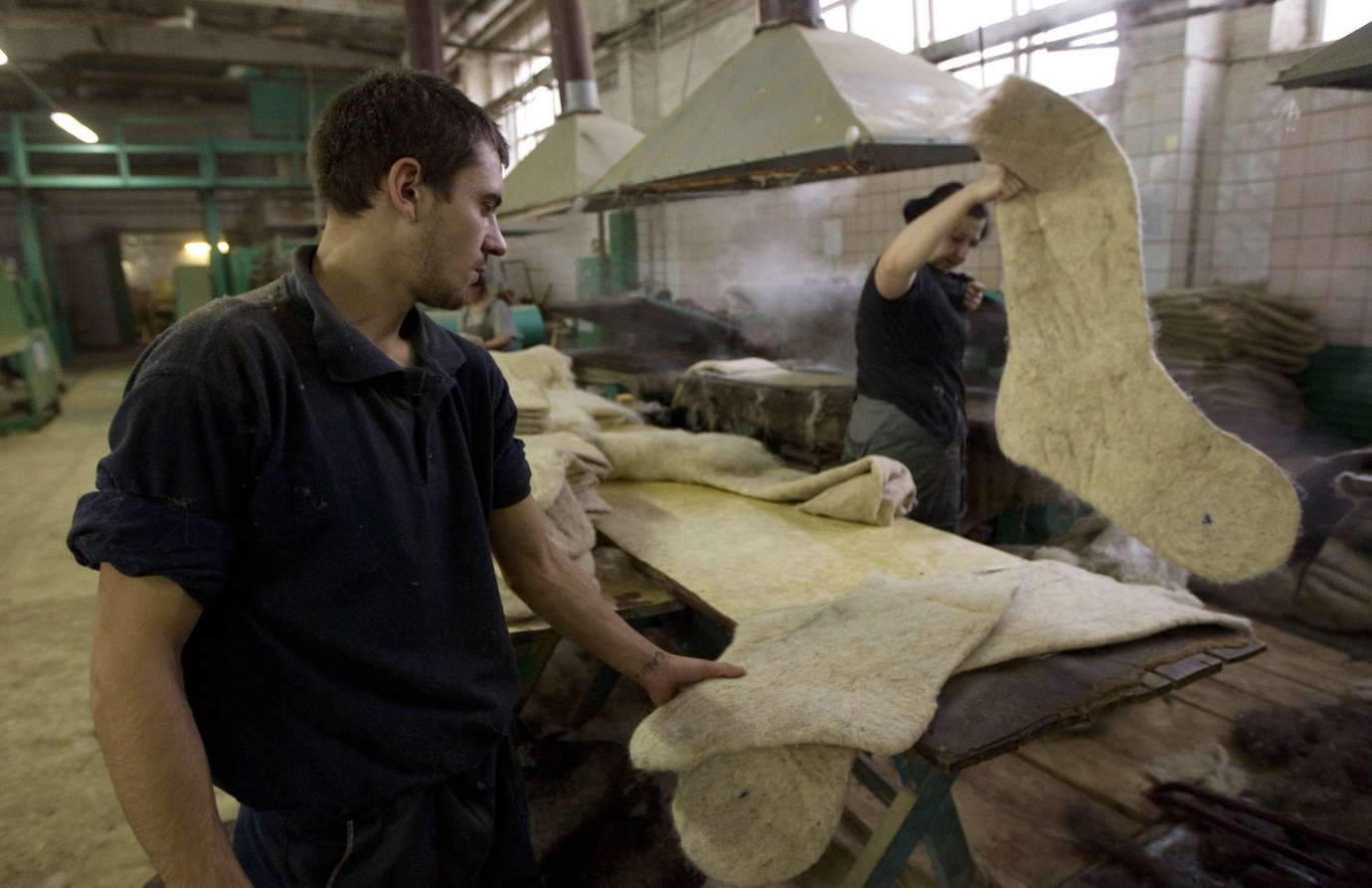 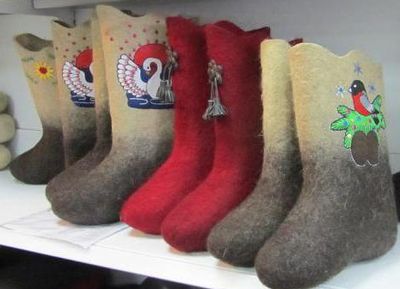 Валяние- валенки, войлок
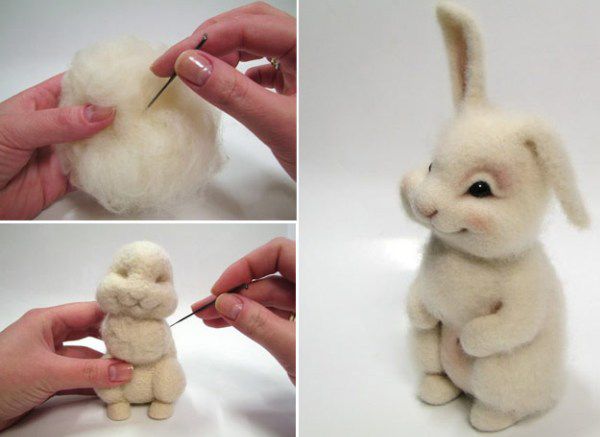 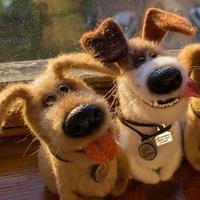 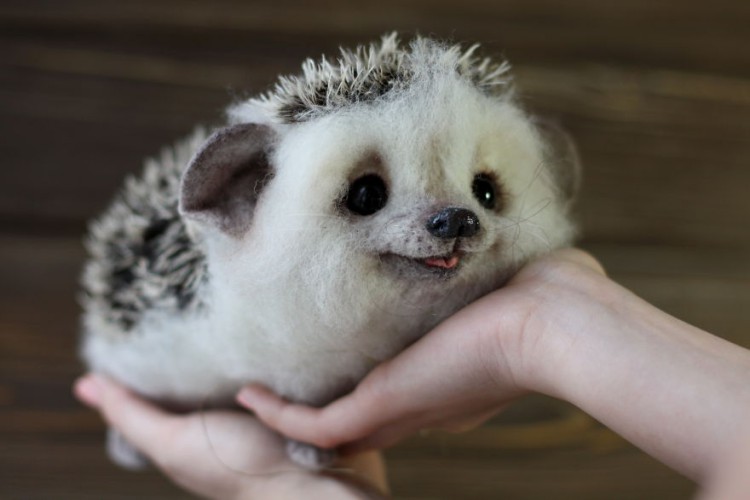 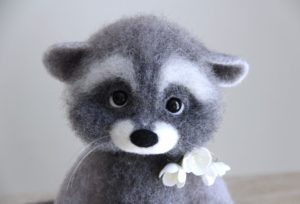 Ткани из шерстяных волокон
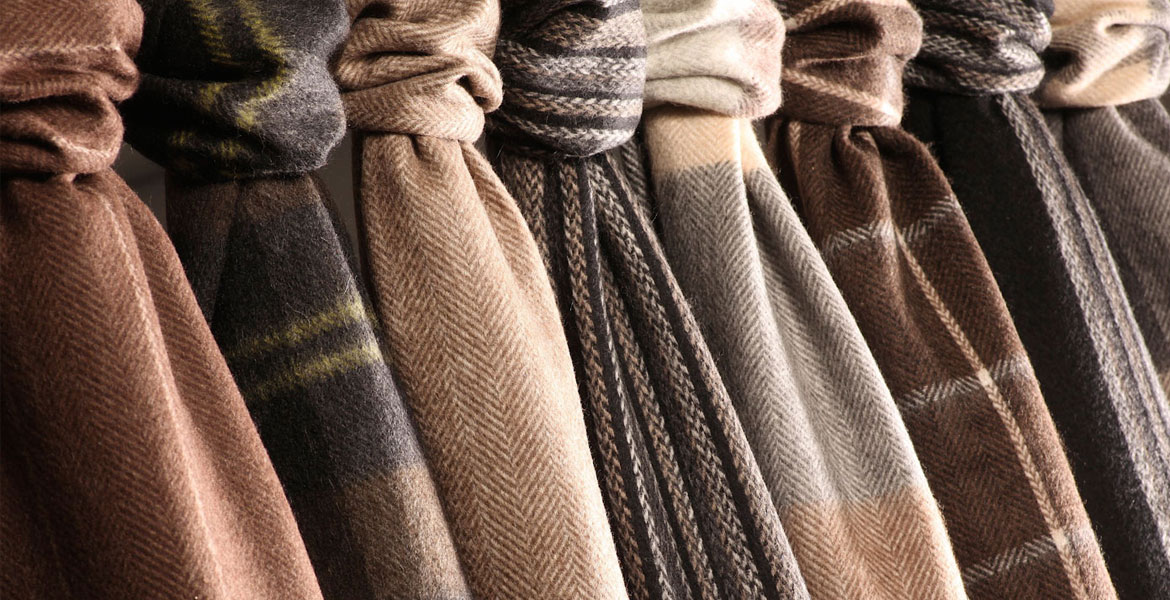 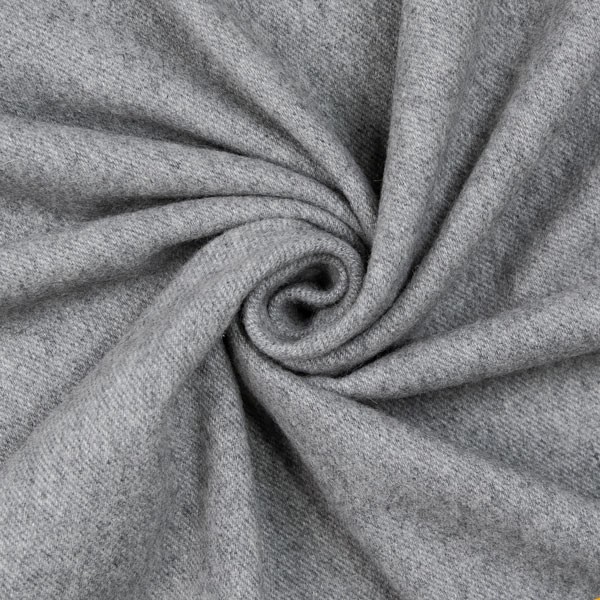 Кашемир
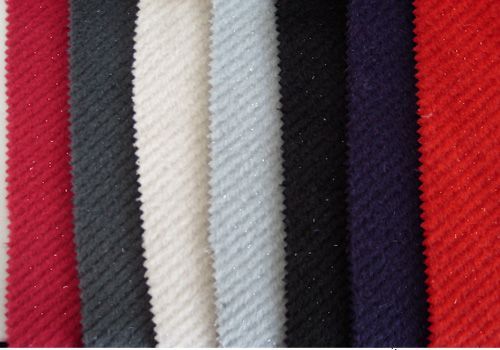 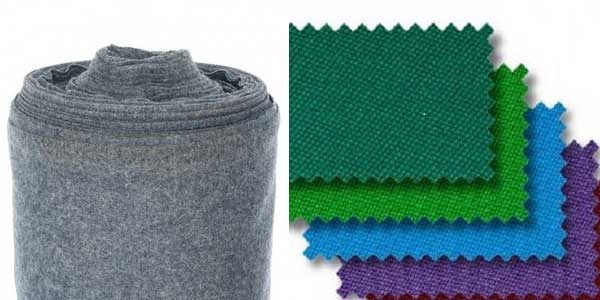 Габардин                                                                               Сукно
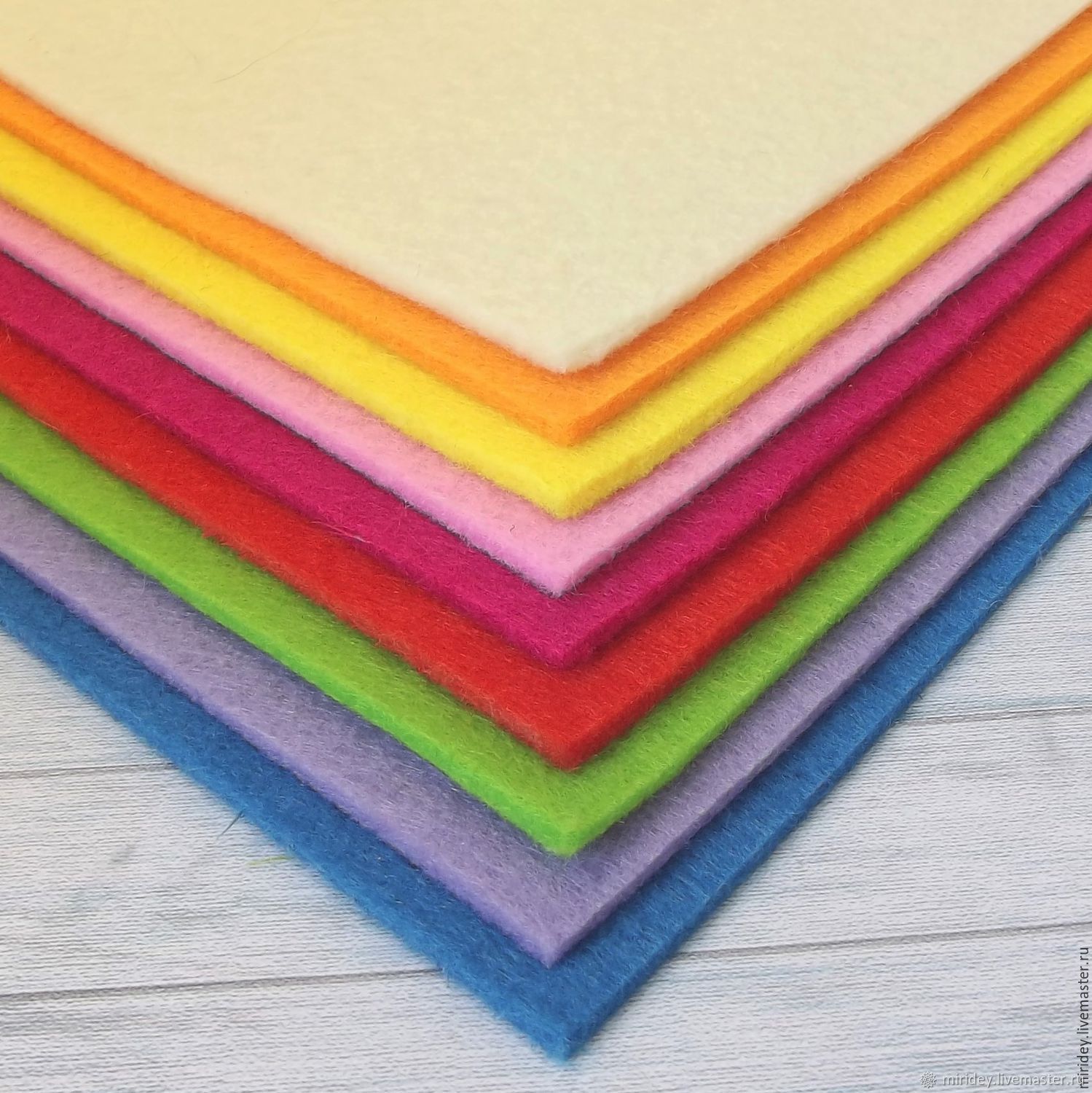 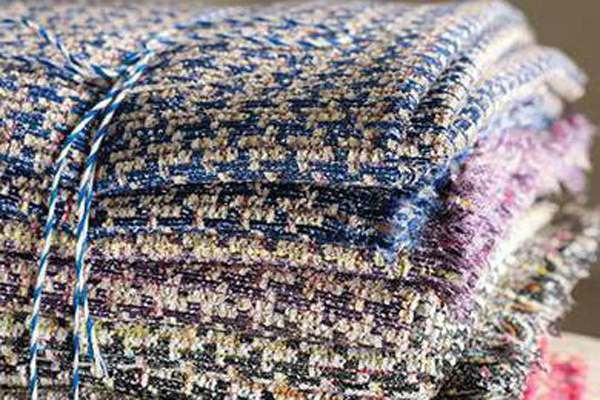 Фетр                                 Твид
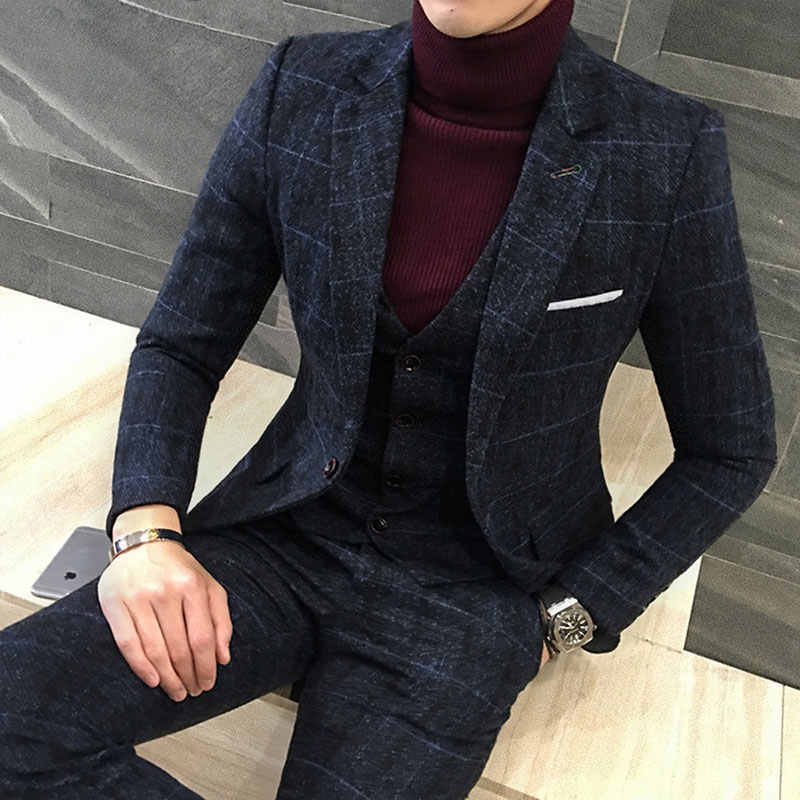 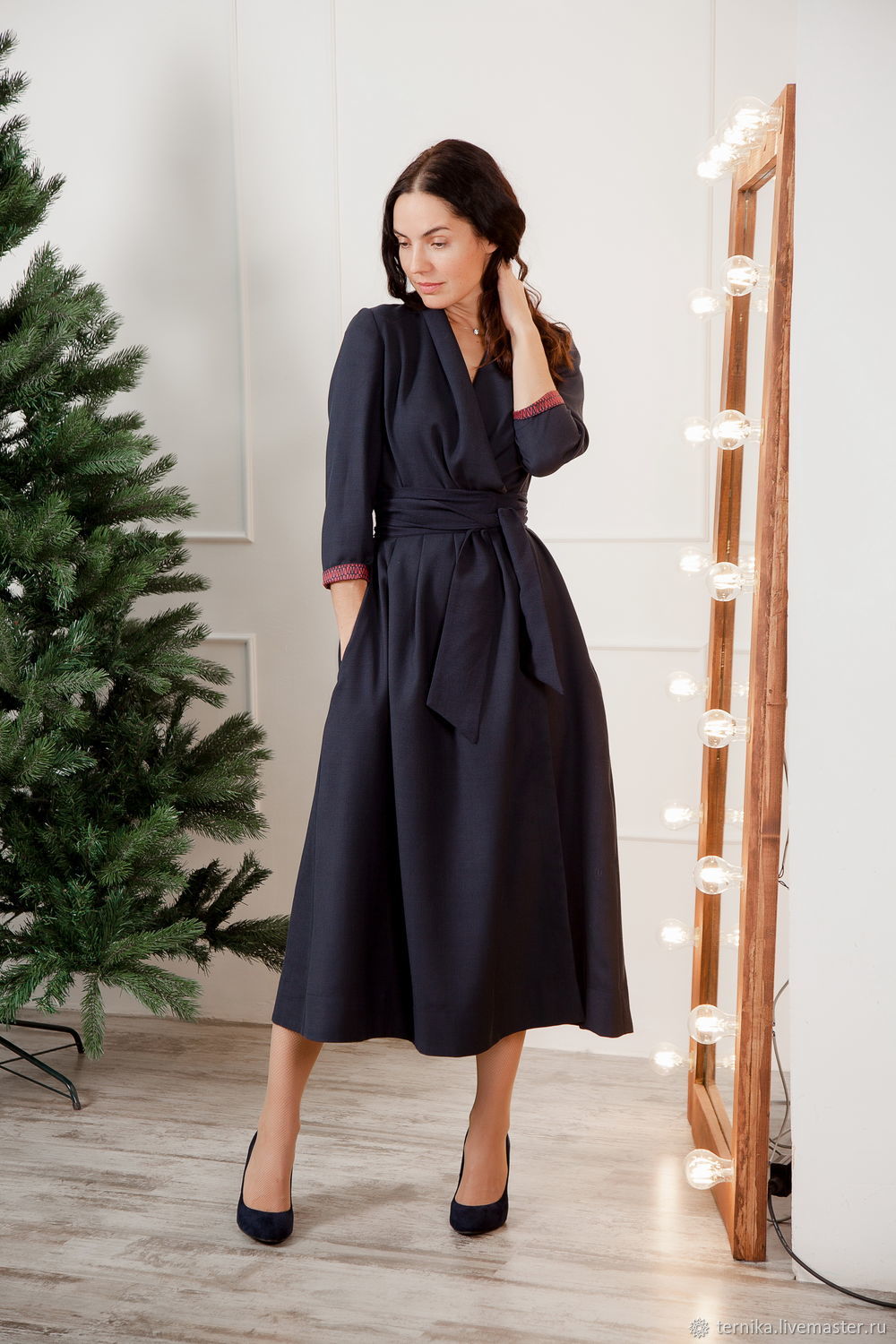 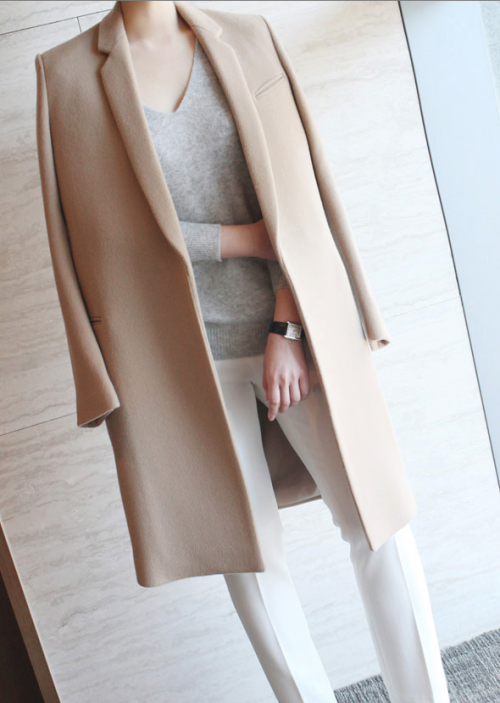 Шерстяные волокна используют для изготовления пальтовых, костюмных и платьевых тканей.
Свойства шерстяных тканей
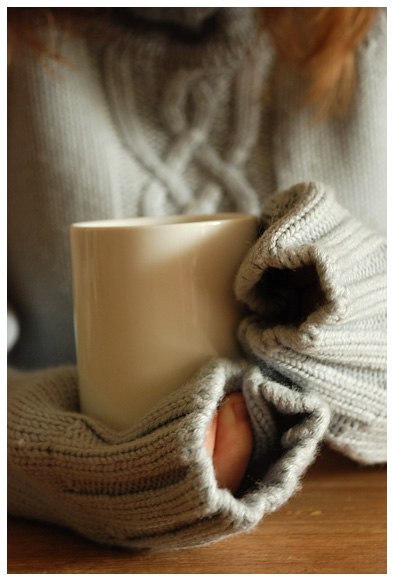 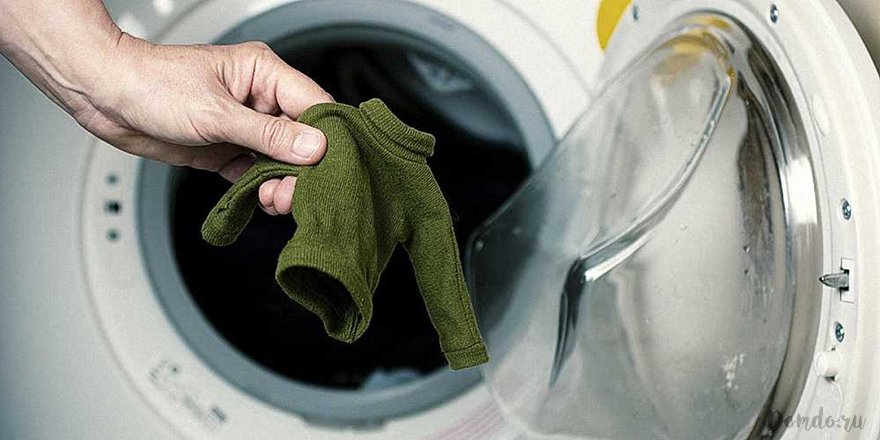 +высокие теплозащитные свойства                        - колючие
+прочные, стойкие к износу                                  - большая пылеёмкость                
+впитывают влагу                                                  - после стирки дают усадку
+воздухопроницаемы                                             - стирать при температуре 40 градусов
+волокно упругое-мало мнутся
Производство шёлковой ткани
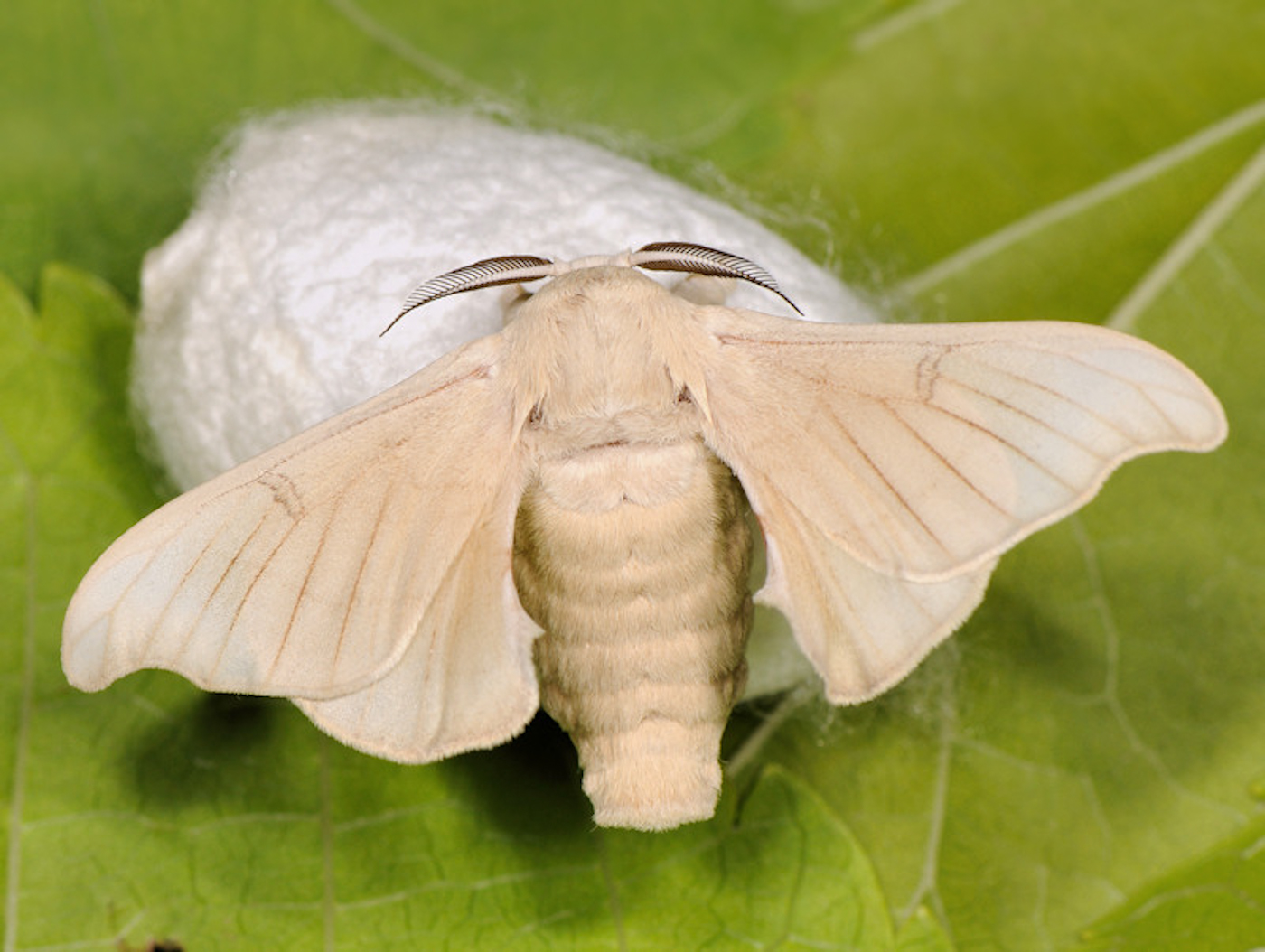 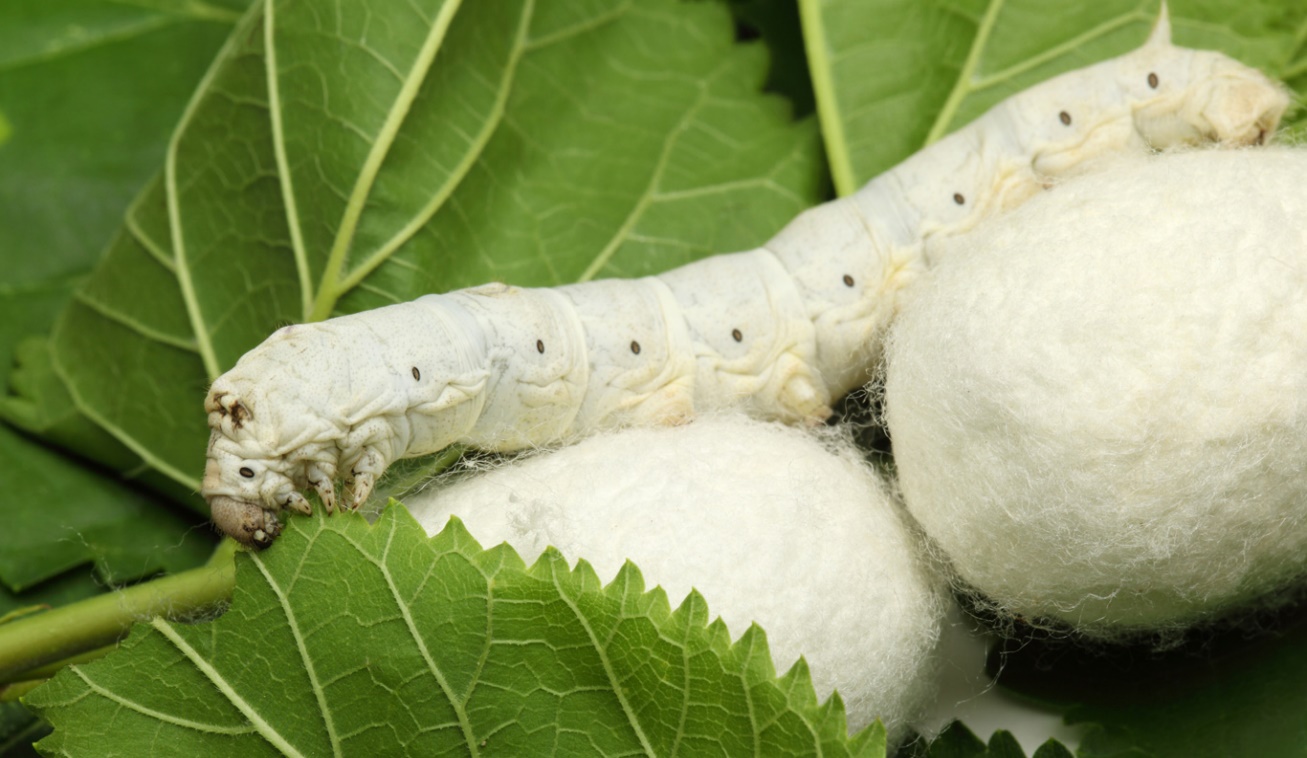 Тутовый шелкопряд
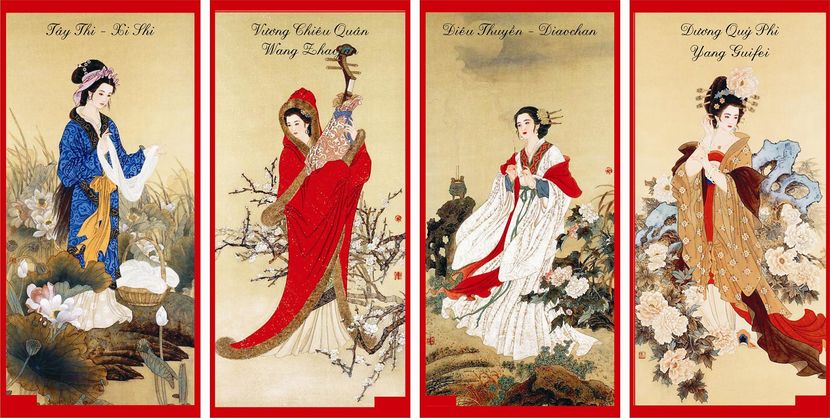 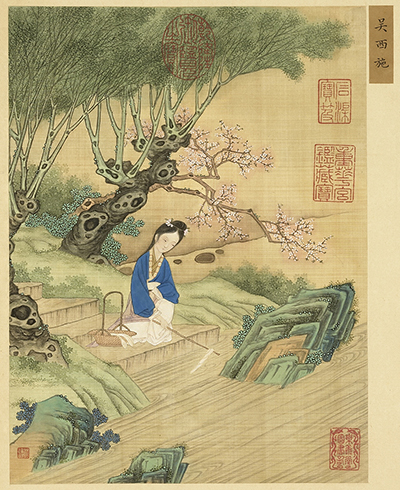 Мифы и легенды
Согласно трудам Конфуция и китайским легендам, в XXVII веке до нашей эры кокон шелкопряда упал в чашку чая императрицы Си Лин Ши. Желая извлечь кокон из напитка, 14-летняя девочка стала вытягивать нить из кокона, после чего ей пришла идея сплести из нити ткань. Понаблюдав, по рекомендации мужа, Жёлтого императора, за жизнью шелковичных червей, она стала наставлять своё окружение в искусстве шелководства. Впоследствии это привело к тому, что Си Лин Ши стала считаться богиней шёлка в китайской мифологии.
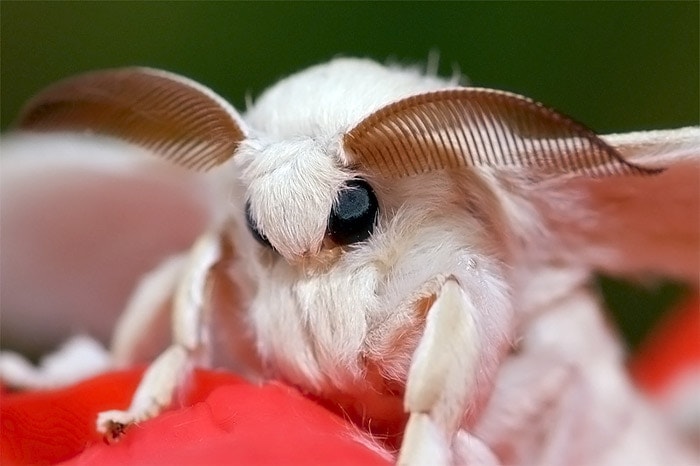 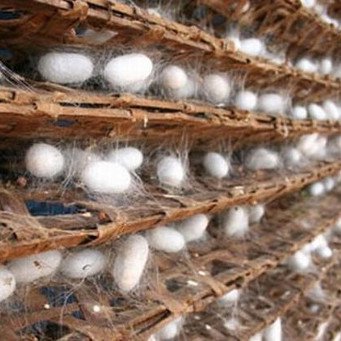 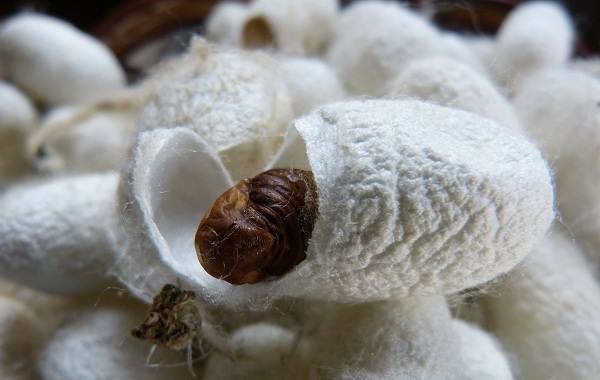 Коконы
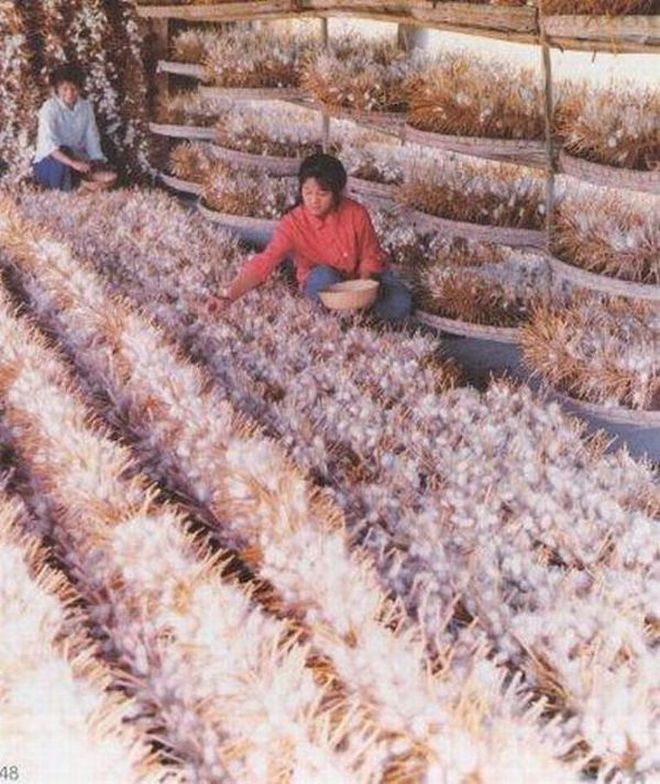 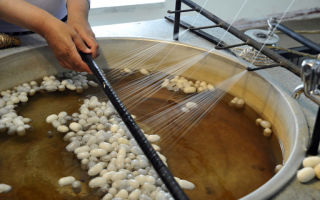 Размотанная нить кокона достигает 600-900 метров
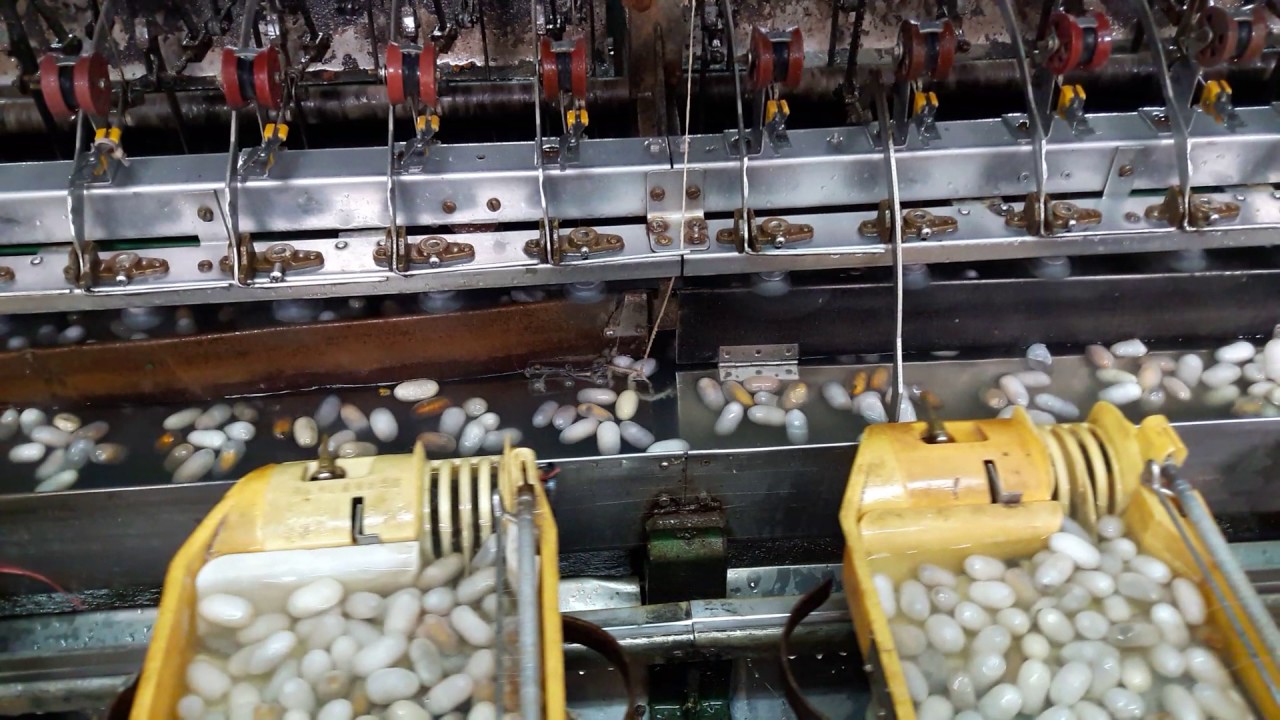 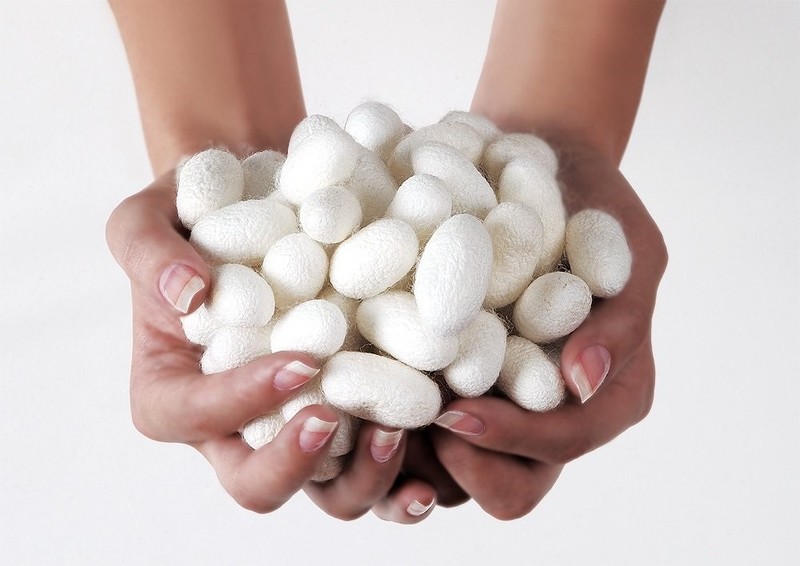 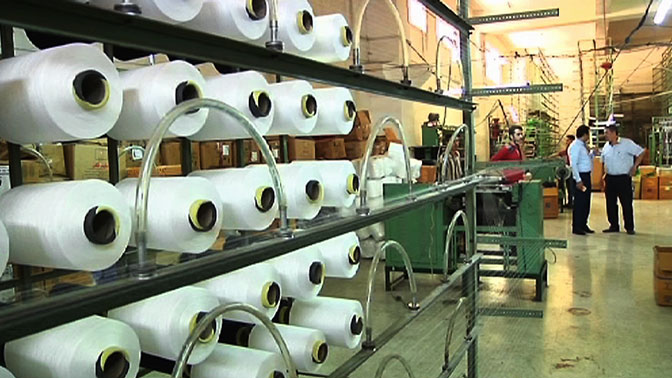 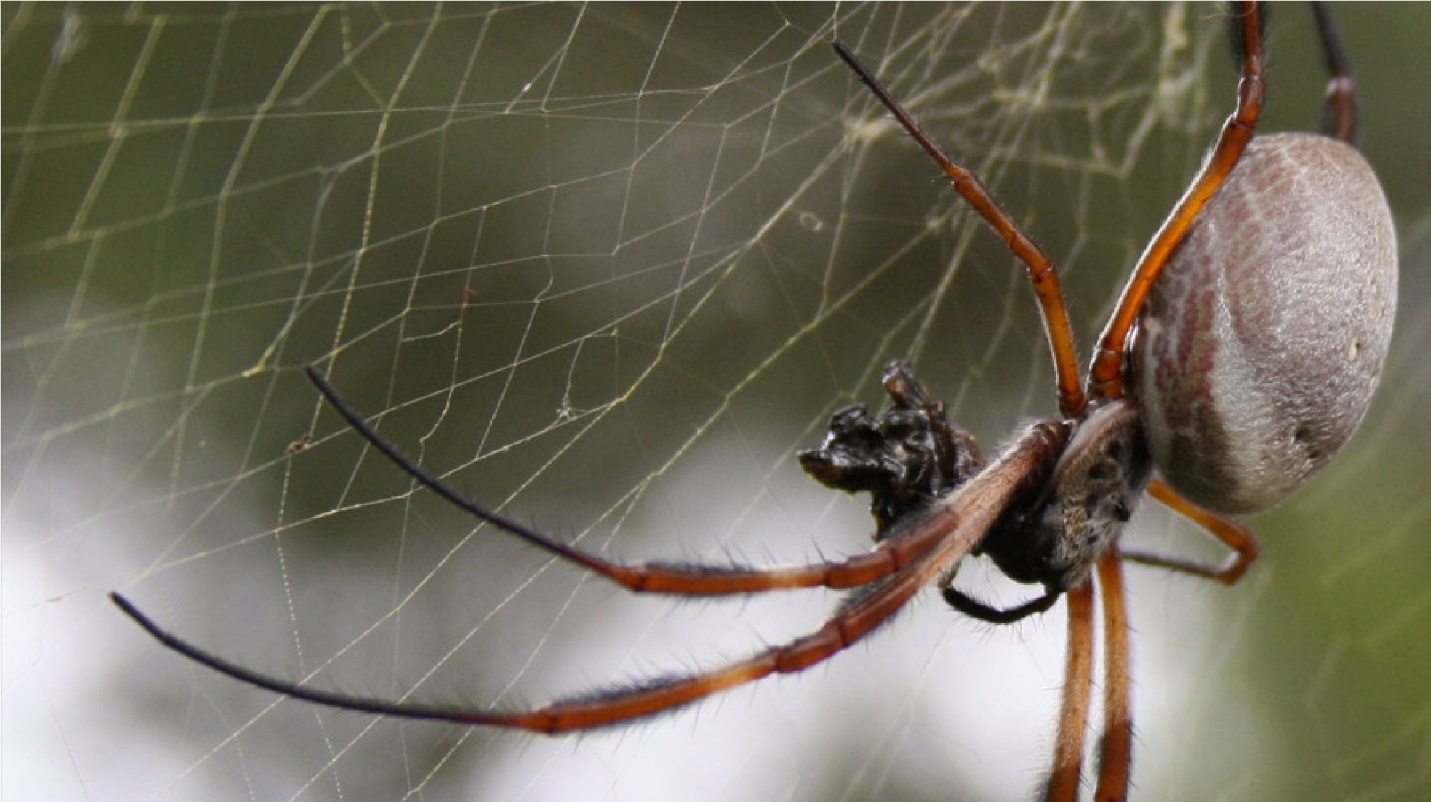 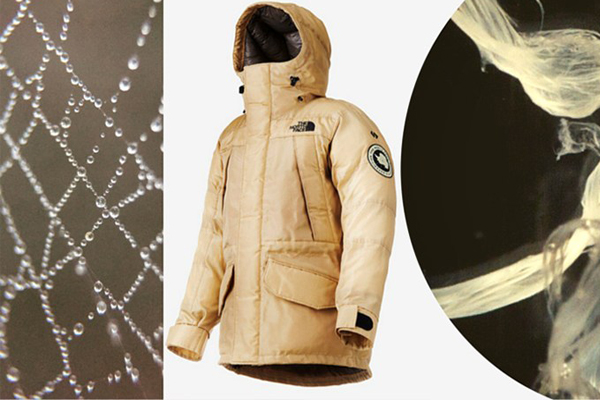 Первая в мире куртка из паучьего шёлка
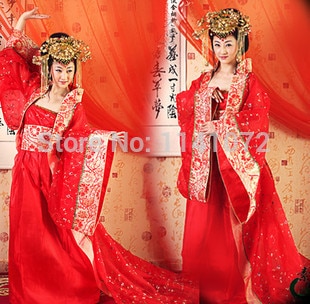 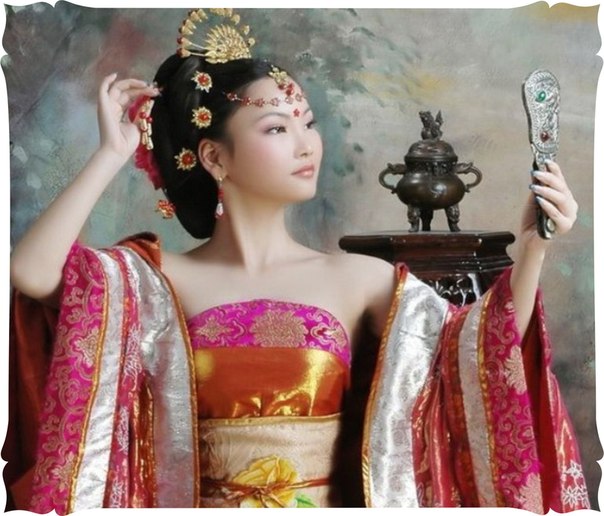 Шелководство развито в Японии. В Китае оно известно с третьего тысячелетия до нашей эры.
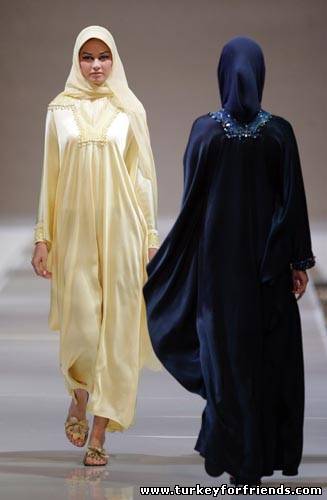 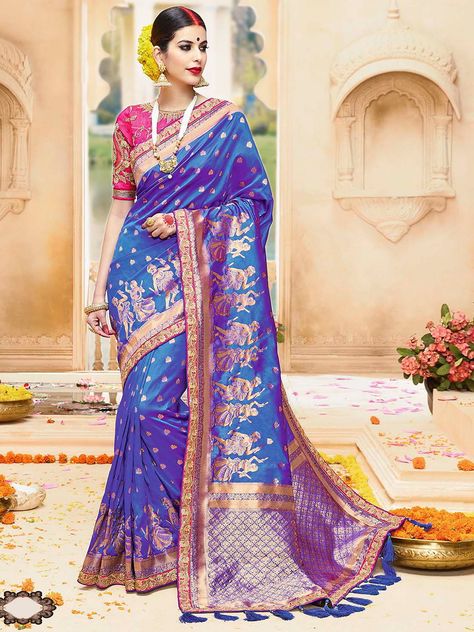 В Индии, в Турции
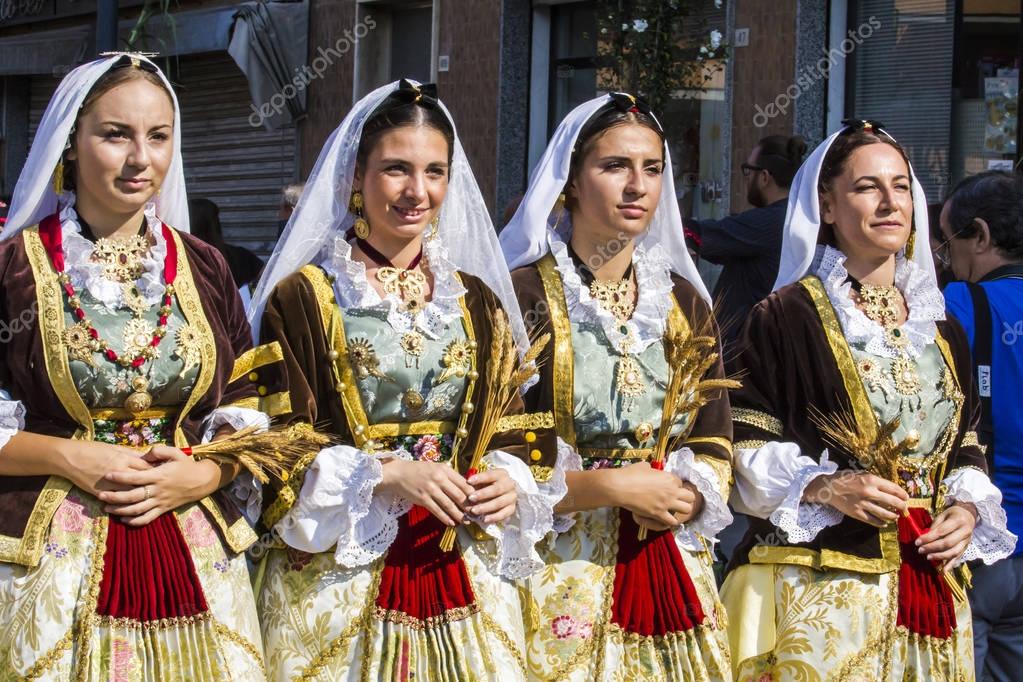 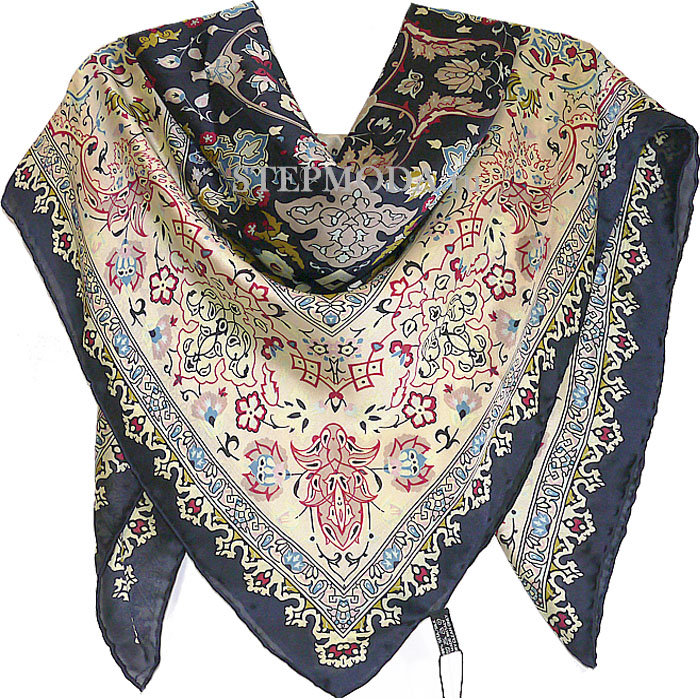 В Италии, Казахстане.
Ткани из шёлковых волокон
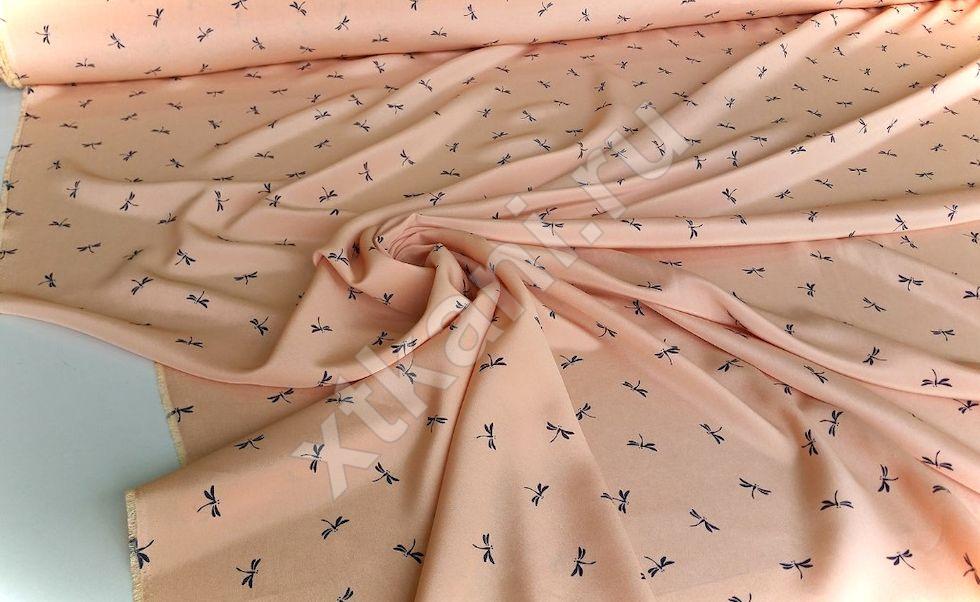 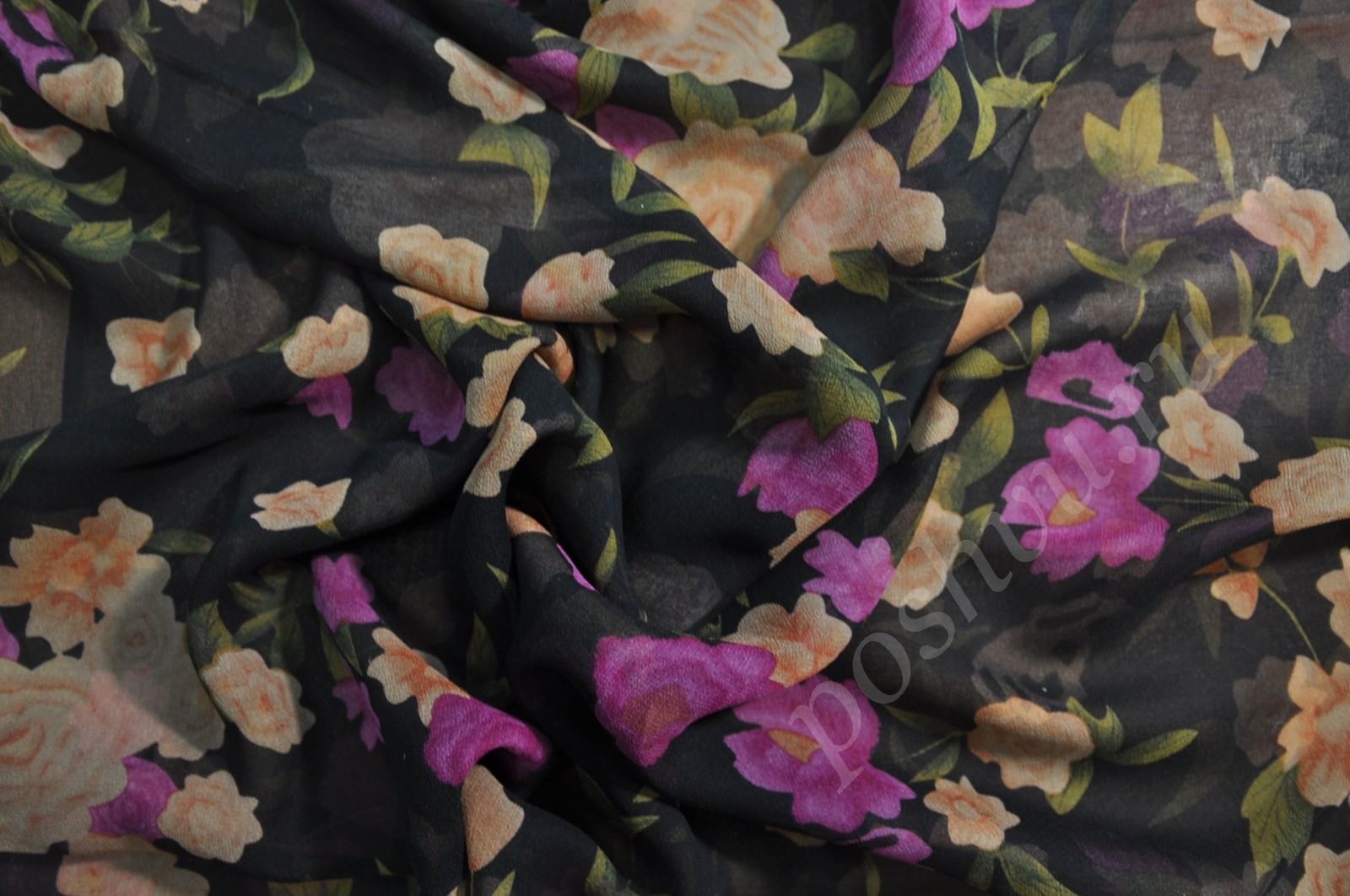 Крепдешин                                                                Шифон
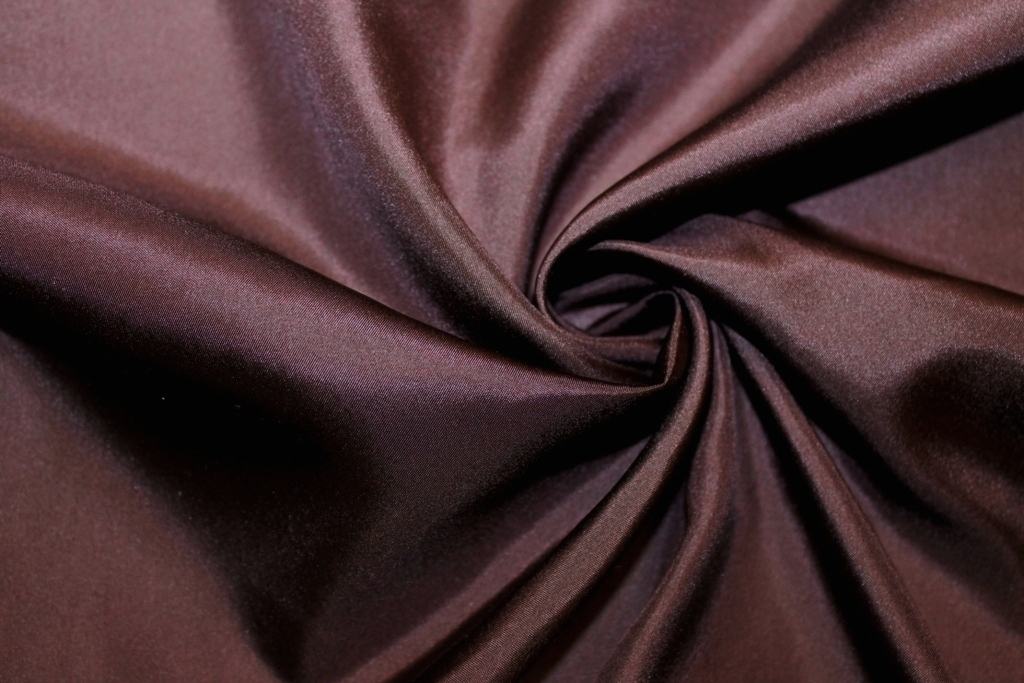 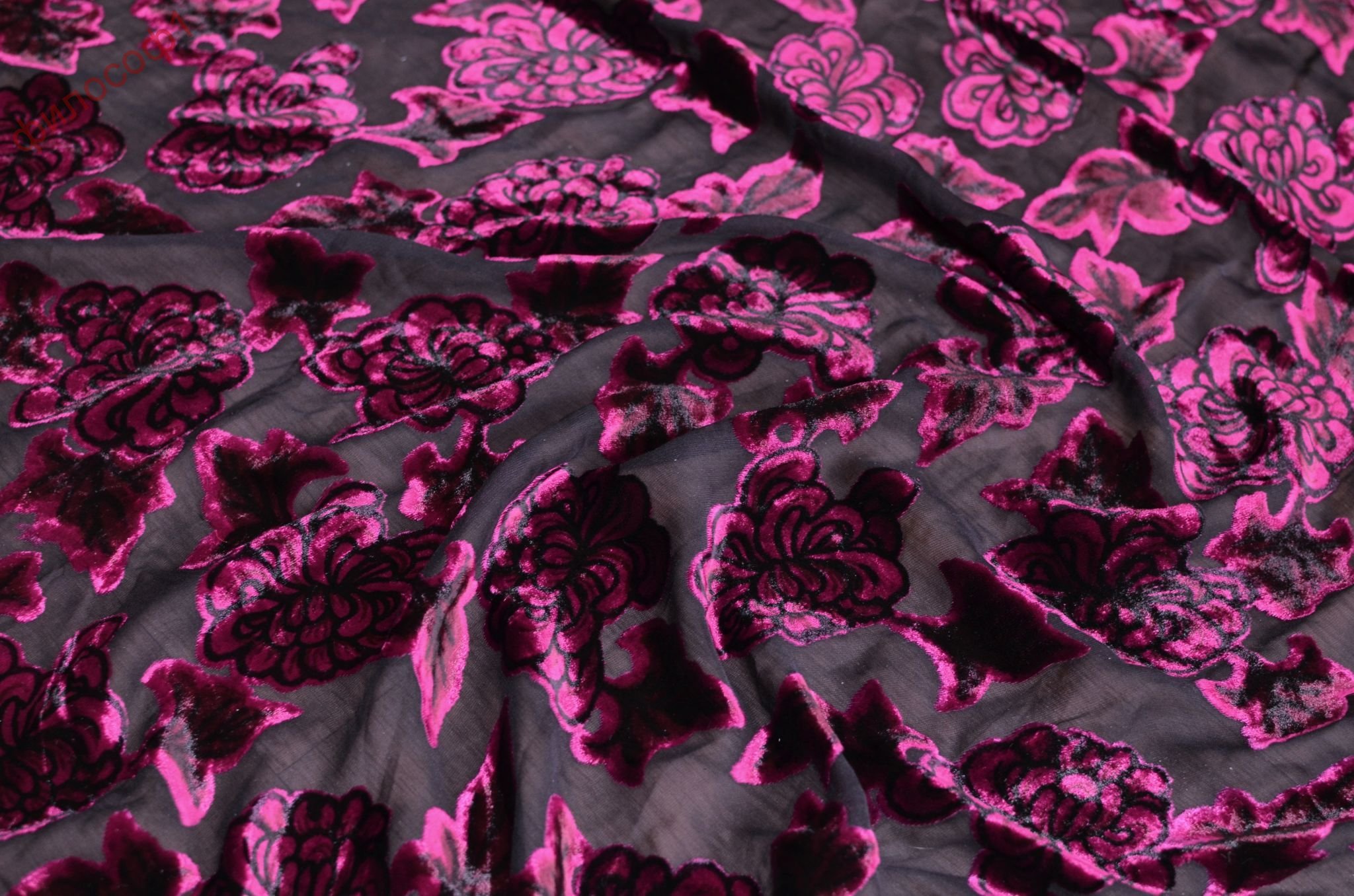 Шёлковый атлас                                                          Пан-бархат на шёлке
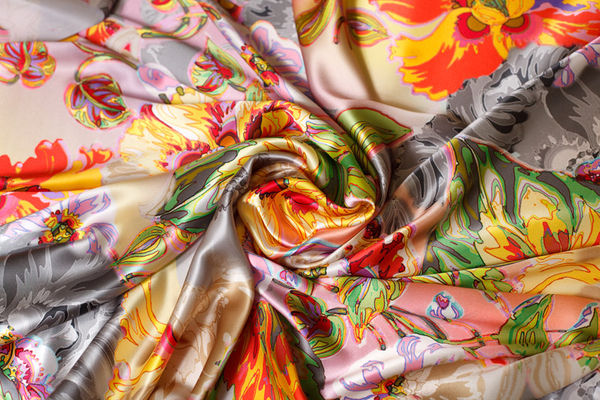 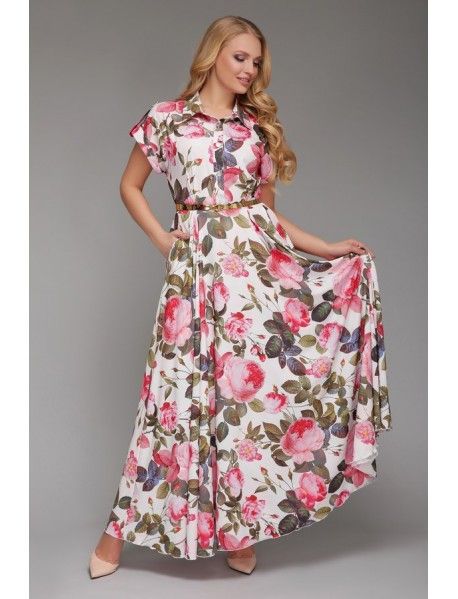 Из шёлковых тканей шьют летние платья
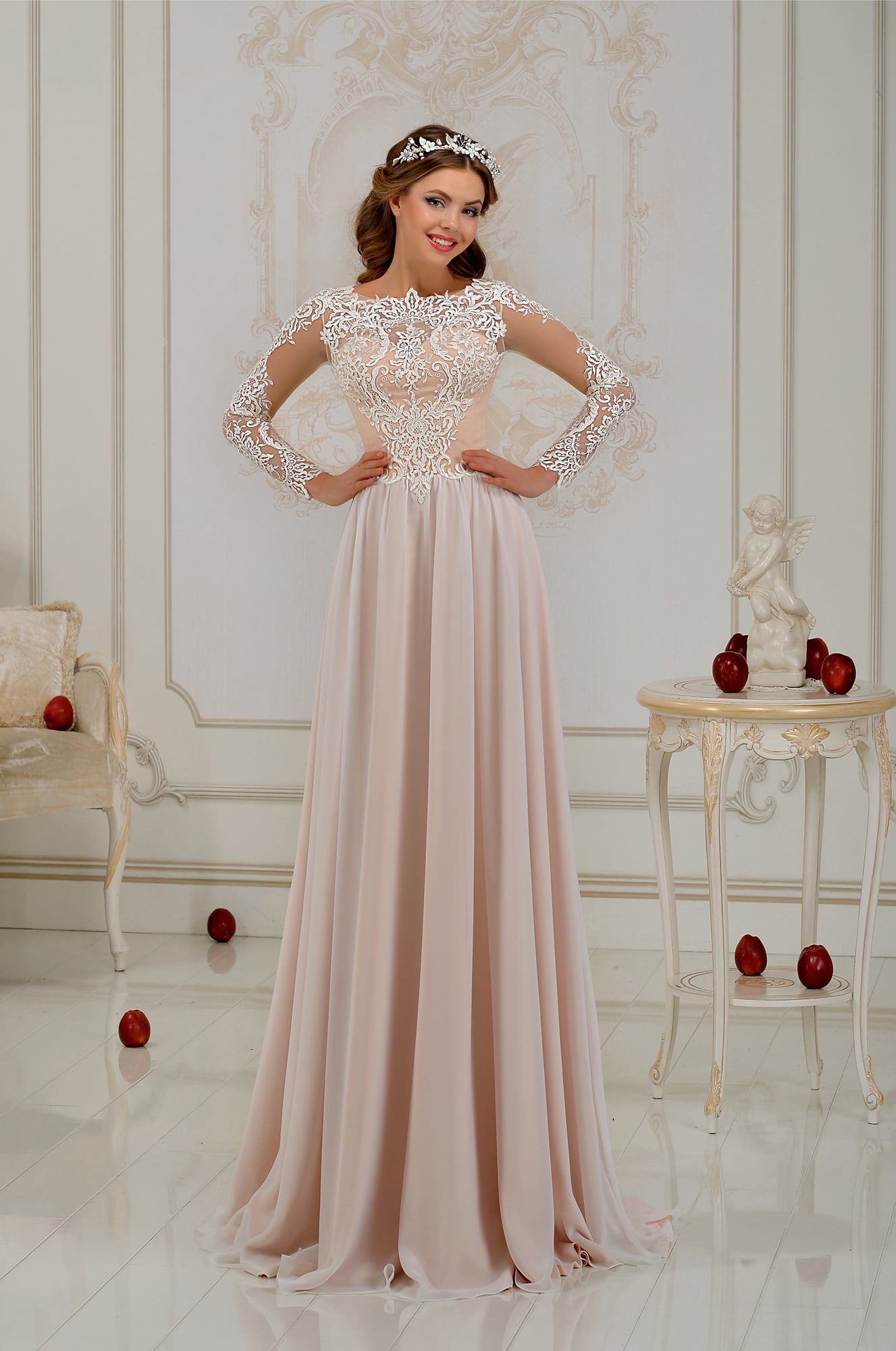 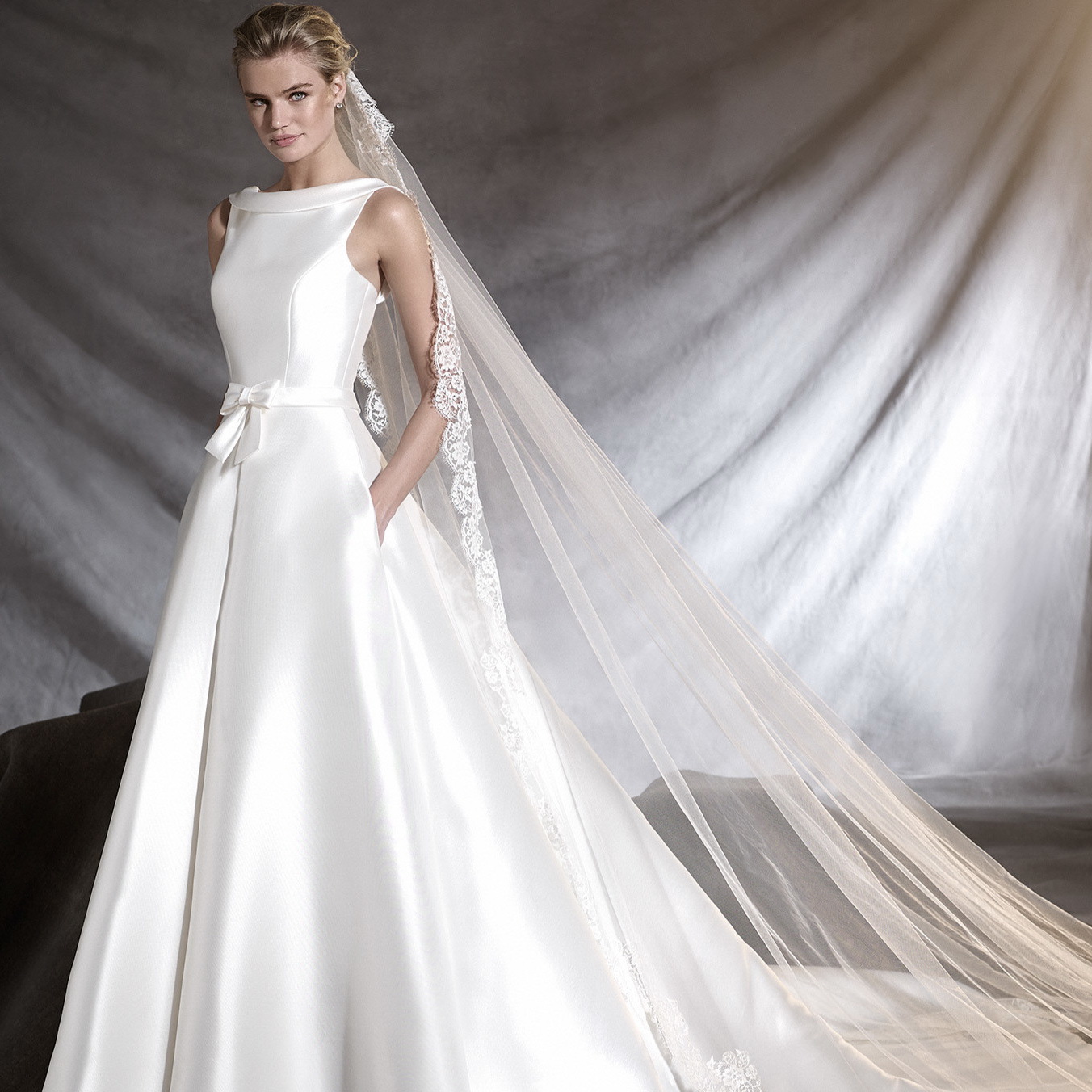 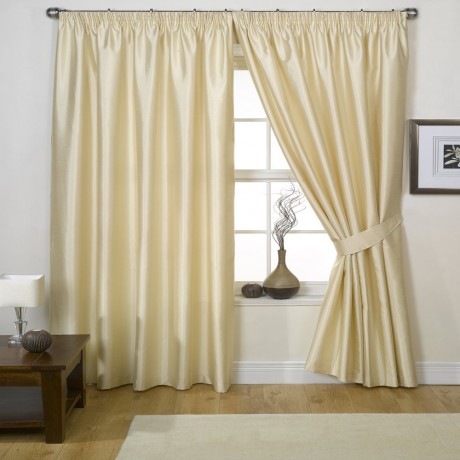 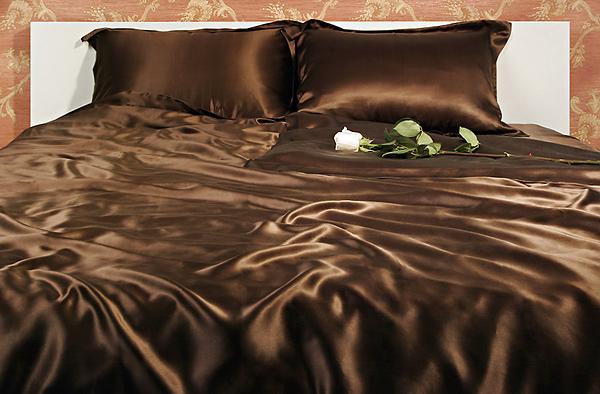 Постельное бельё, шторы
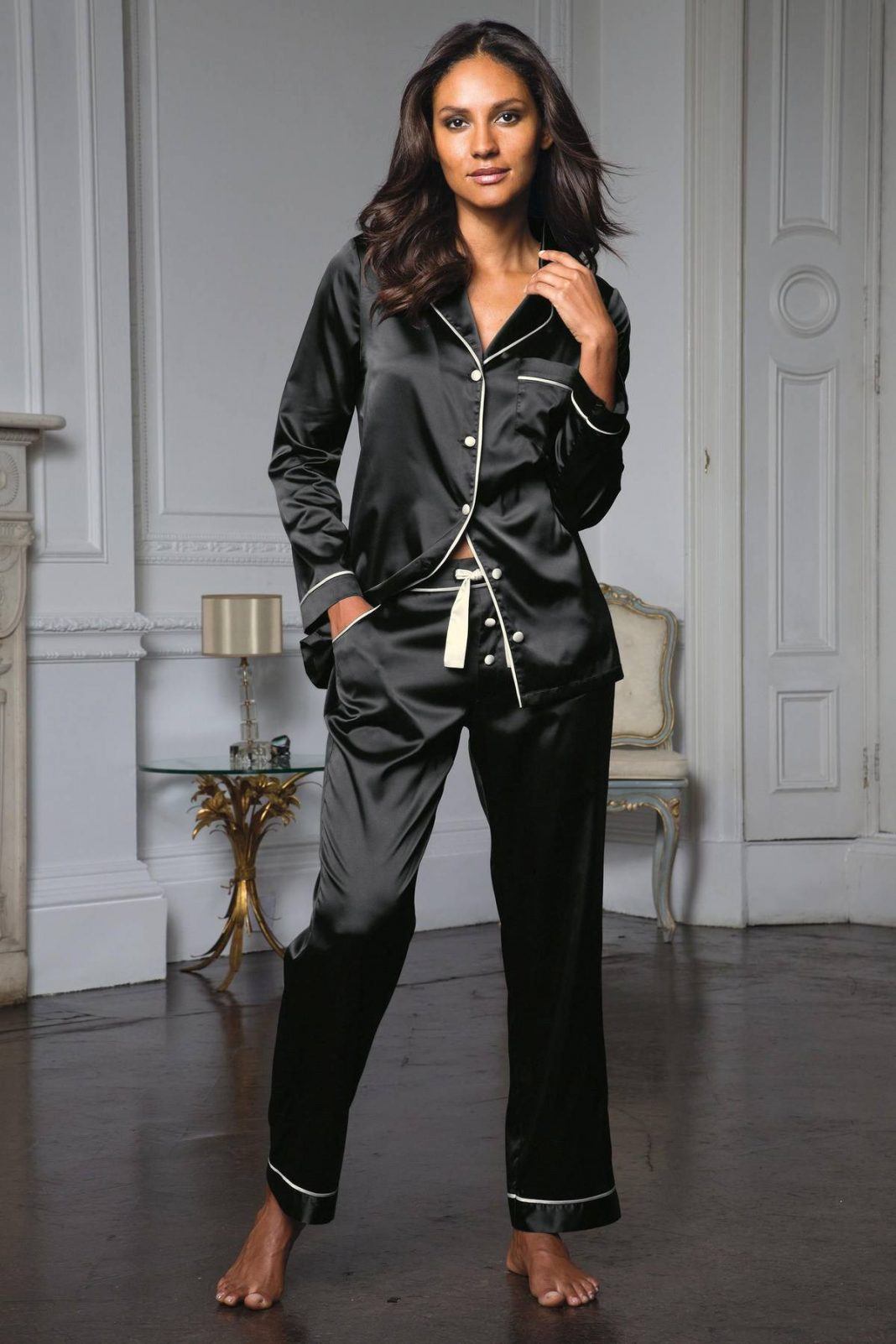 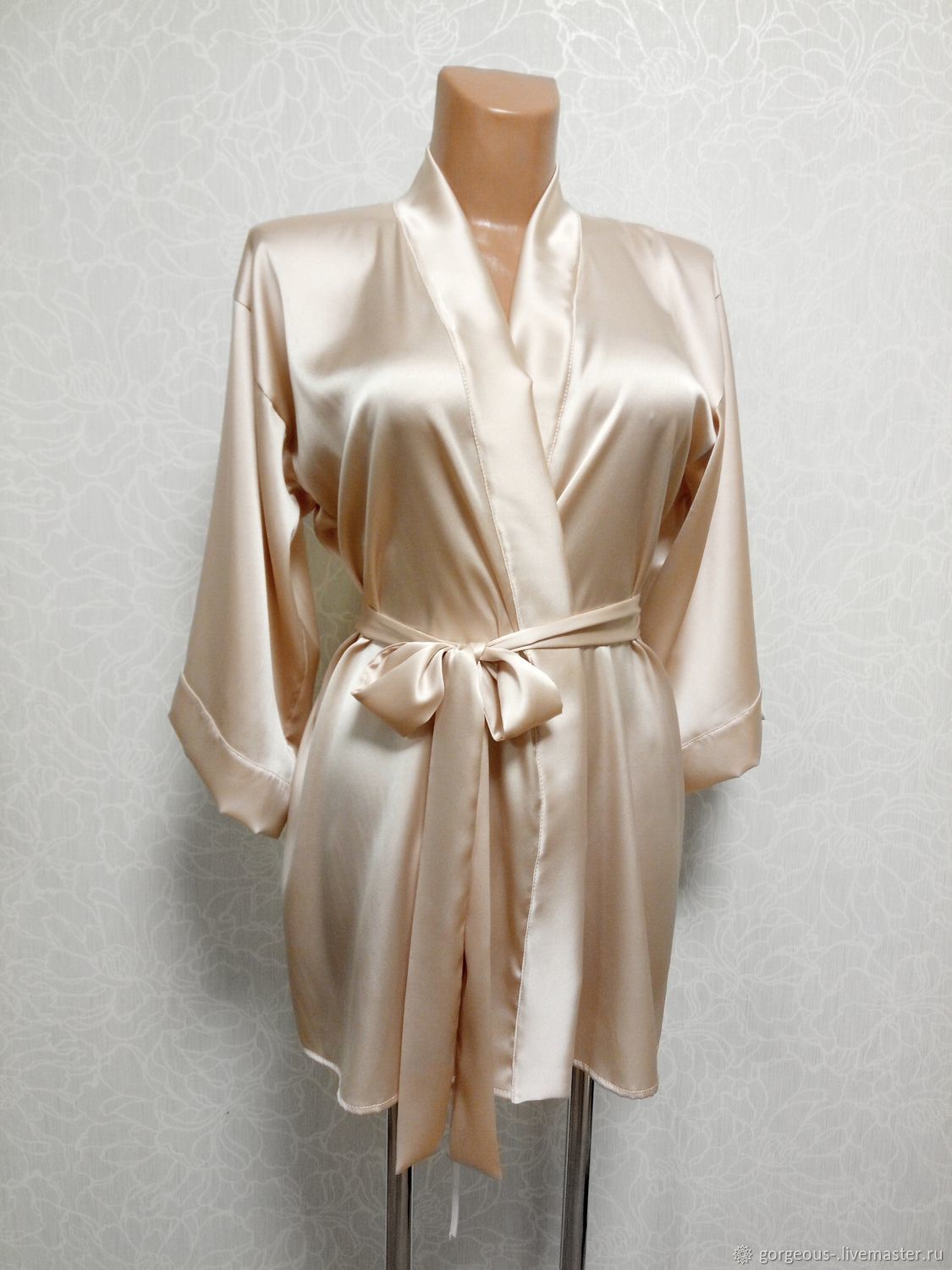 Свойства шёлковых тканей
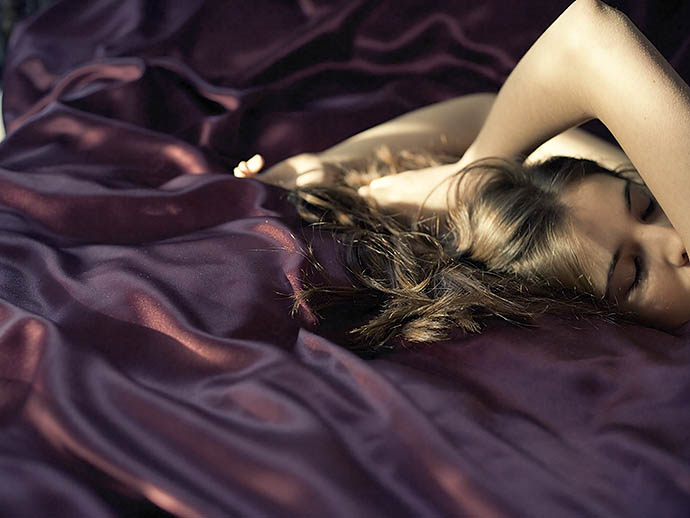 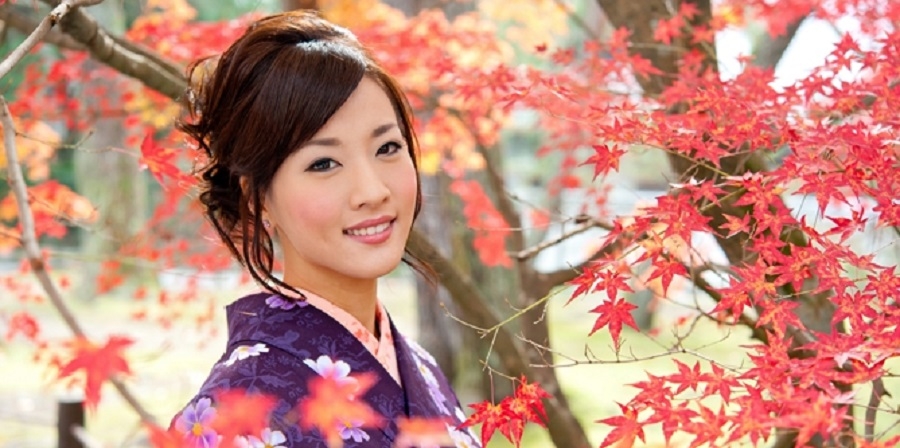 +обладает гигроскопичностью                               - высокая цена                          
+красивые, приятные к телу                                  -разрушаются под действием солнечных лучей
+пропускают воздух «дышат»                                -при стирке дают усадку
+не образуют катышков                                         -скользкие(трудно кроить и шить)
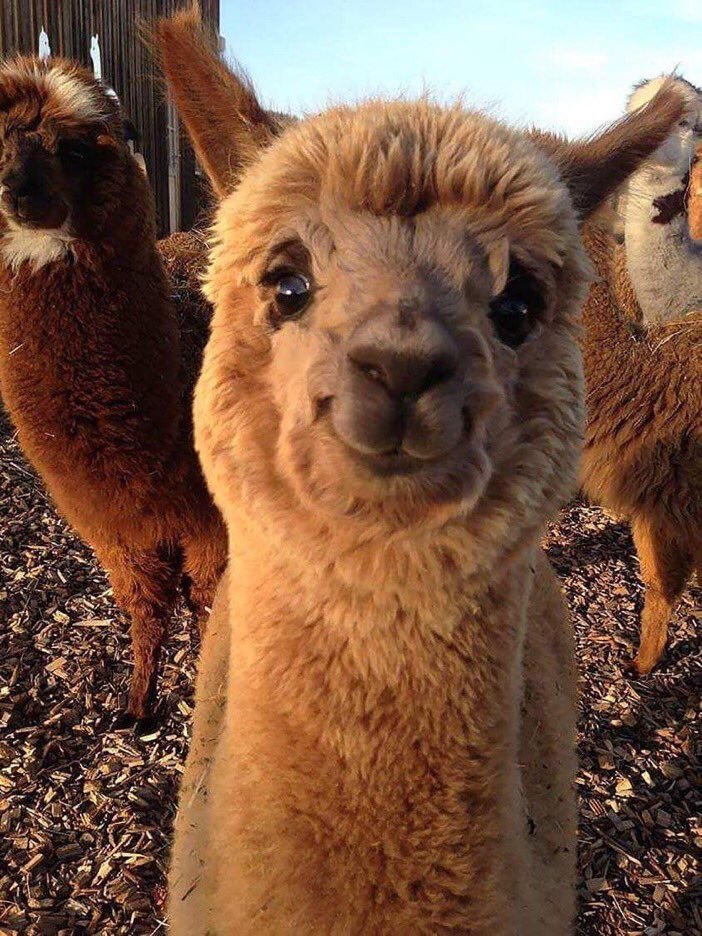 Спасибо за внимание.
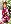